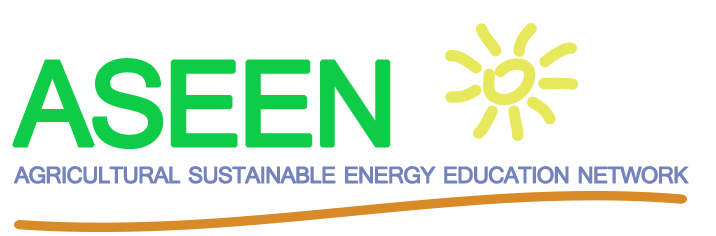 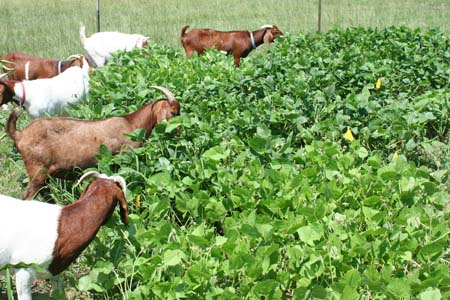 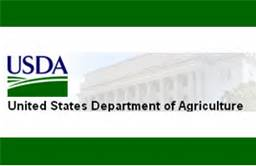 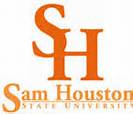 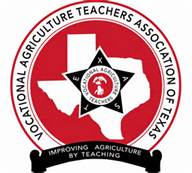 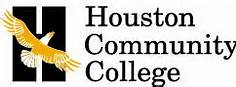 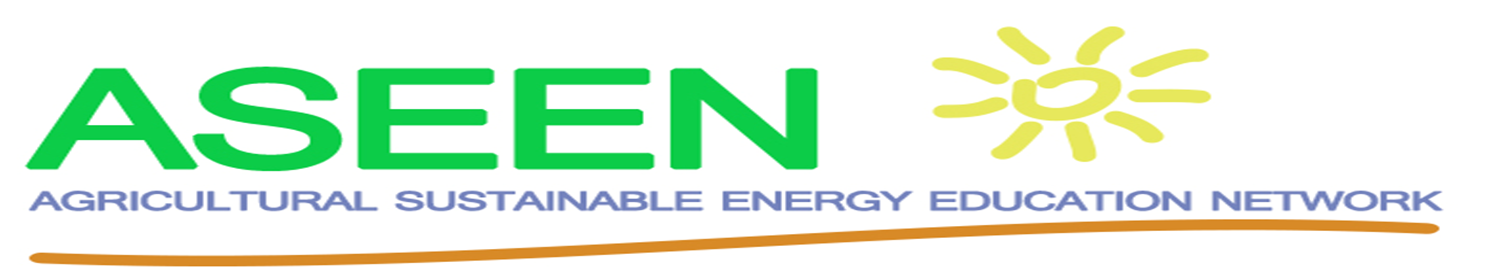 ASEEN Objectives:
Create a degree pathway sustainable energy studies
Offer workshops to Ag & Science Teachers
Development website & educational materials
Continue Sustainable Energy RoadShow
Create SHSU Sustainable Energy Student Organization
The Role of Energy in Agriculture
How do you think agriculture and energy are related?
Energy in Agriculture
U.S. farm production is highly mechanized and requires energy at specific stages of the production cycle.
More than $30 BILLION is spent on energy each year OR about 15% of production costs.
Price jumps and energy supply breaks easily hurt agricultural revenues.
As an industry / country we must reduce these production costs and mitigate energy price fluctuations.
Fuel-Food Connection
With agriculture’s large energy inputs, food prices are directly affected by fuel prices.   High Oil Prices = High Food Prices
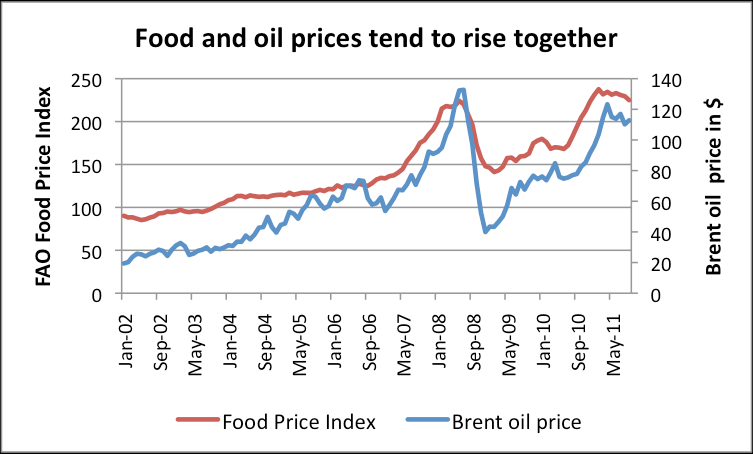 [Speaker Notes: (THIS TOPIC APPEARS ON QUIZ)

The direct correlation between food prices (red) and oil prices (blue) is evident in this graph.

Ask students if they are aware of what happened in 2008.  The food riots of ‘08 will be mentioned in a following slide.]
Food Security
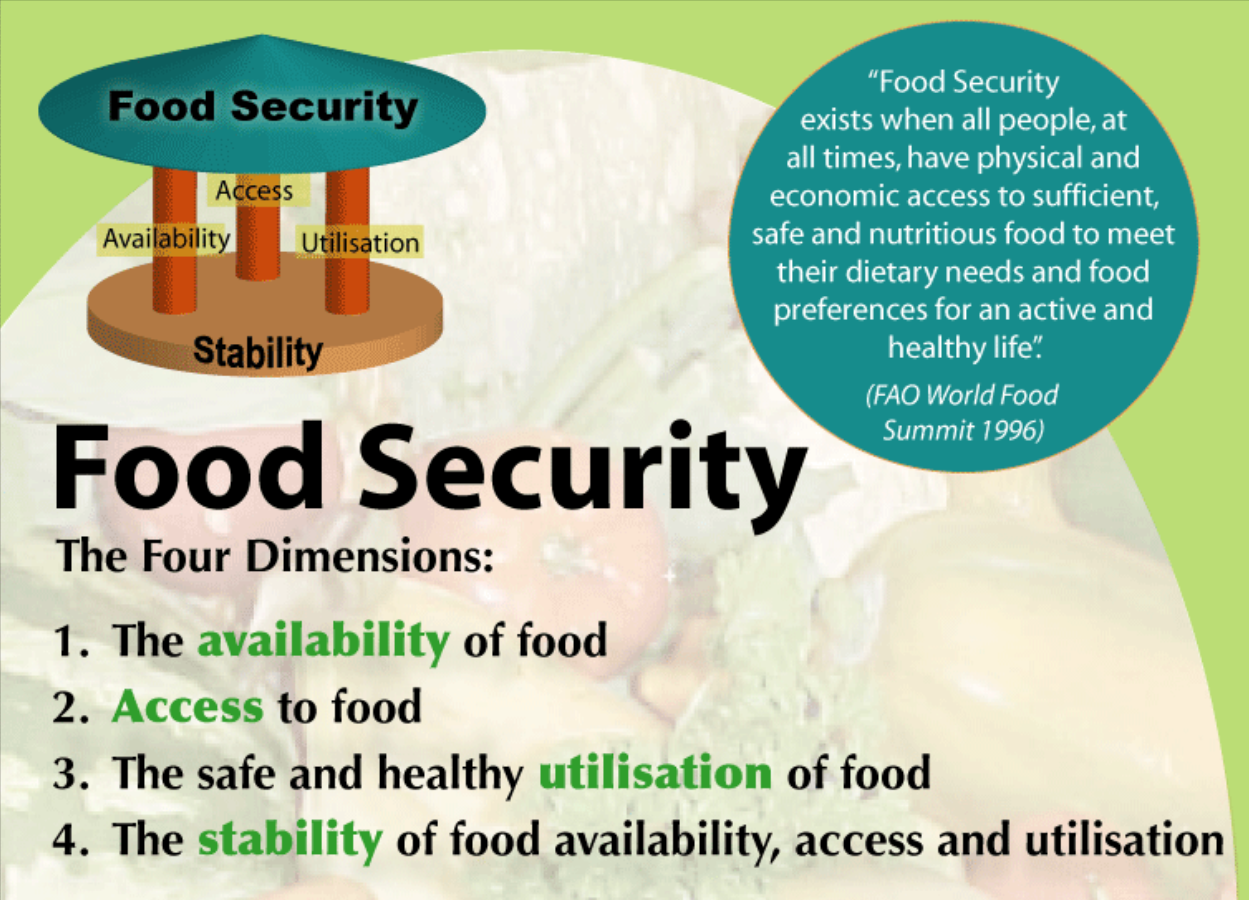 [Speaker Notes: Food security is built on three pillars, with the fourth dimension being overall stability:
Food availability: sufficient quantities of food available on a consistent basis.
Food access: having sufficient resources to obtain appropriate foods for a nutritious diet.
Food use: appropriate use based on knowledge of basic nutrition and care, as well as adequate water and sanitation.

Food security is a complex sustainable development issue, linked to health through malnutrition, but also to sustainable economic development, environment, and trade. There is a great deal of debate around food security with some arguing that:
There is enough food in the world to feed everyone adequately; the problem is distribution.
Future food needs can - or cannot - be met by current levels of production.
National food security is paramount - or no longer necessary because of global trade.
Globalization may - or may not - lead to the persistence of food insecurity and poverty in rural communities.

Source: World Health Organization]
Energy Security
Energy Security: the availability of affordable energy, while respecting environment concerns
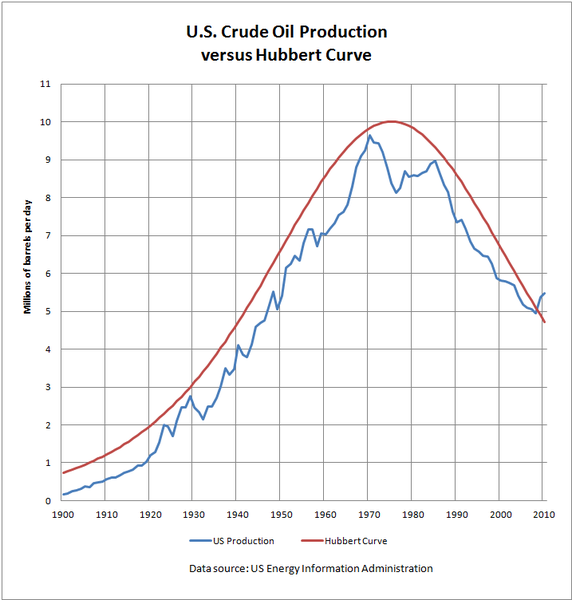 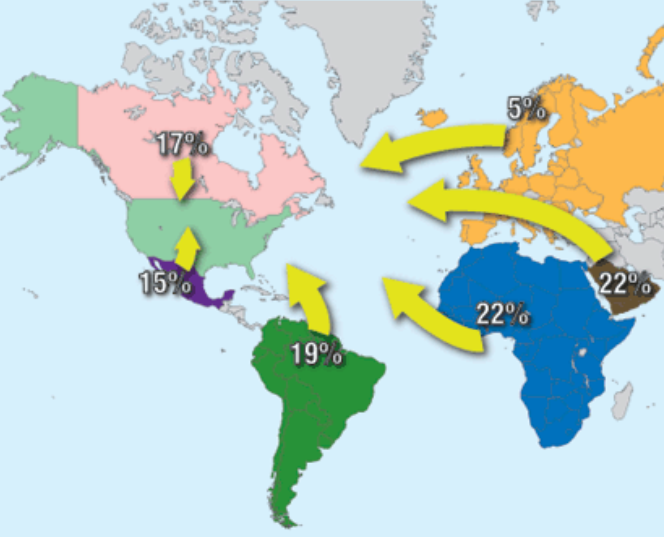 2007 U.S. Oil Imports
[Speaker Notes: The map on the left shows where the US imported oil from in 2007 (this changes throughout time). The graph on the right is the Hubbert Curve superimposed over actual US oil production, suggesting “peak oil.” Peak oil is the point in time when the maximum rate of petroleum extraction is reached, after which the rate of production is expected to enter terminal decline. 

Energy Security can be described as ”the uninterrupted physical availability at a price which is affordable, while respecting environment concerns”. Energy Security has many aspects: long-term energy security is mainly linked to timely investments to supply energy in line with economic developments and environmental needs. On the other hand, short-term energy security is the ability of the energy system to react promptly to sudden changes in supply and demand.  (International Energy Agency)

Food/Energy Connection
The projected imbalance between future supply and demand has engendered great concern over global food and energy security. The increasing demand results both from the rising population and growing wealth whilst increasing urbanization, land degradation and climate change will limit production of agriculture and forestry. One of society’s major challenges is to grow more on less land, using less water, fertilizer, fungicides and pesticides than ever before.   (Martin Parry, John Wiley & Sons)

Harvesting food and energy-producing crops offers an innovative, sustainable way forward for a majority of the developing world, since food security, energy, and climate change are such grave concerns at this point in time and are not expected to lessen any time soon. The key is to scale up models that are already working and reproduce them elsewhere in the world.  (Jenara Nerenberg)]
Energy Security
Changes in the last 8 years?
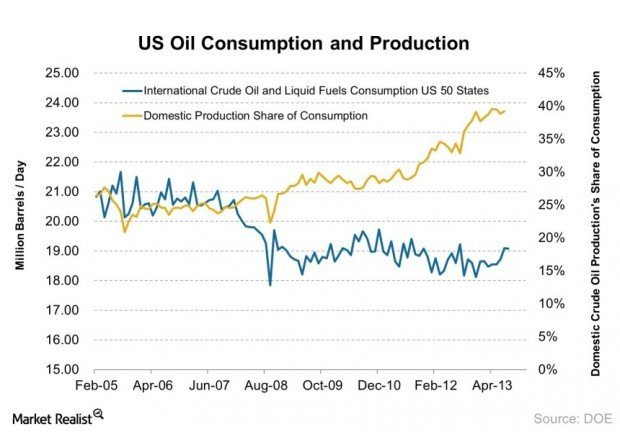 Increased efficiency in production
Increased costs per gallon at the pump
Oil sands – Key Stone Pipeline ??
Reduced imports from Middle East
Increased imports from Latin America
[Speaker Notes: The map on the left shows where the US imported oil from in 2007 (this changes throughout time). The graph on the right is the Hubbert Curve superimposed over actual US oil production, suggesting “peak oil.” Peak oil is the point in time when the maximum rate of petroleum extraction is reached, after which the rate of production is expected to enter terminal decline. 

Energy Security can be described as ”the uninterrupted physical availability at a price which is affordable, while respecting environment concerns”. Energy Security has many aspects: long-term energy security is mainly linked to timely investments to supply energy in line with economic developments and environmental needs. On the other hand, short-term energy security is the ability of the energy system to react promptly to sudden changes in supply and demand.  (International Energy Agency)

Food/Energy Connection
The projected imbalance between future supply and demand has engendered great concern over global food and energy security. The increasing demand results both from the rising population and growing wealth whilst increasing urbanization, land degradation and climate change will limit production of agriculture and forestry. One of society’s major challenges is to grow more on less land, using less water, fertilizer, fungicides and pesticides than ever before.   (Martin Parry, John Wiley & Sons)

Harvesting food and energy-producing crops offers an innovative, sustainable way forward for a majority of the developing world, since food security, energy, and climate change are such grave concerns at this point in time and are not expected to lessen any time soon. The key is to scale up models that are already working and reproduce them elsewhere in the world.  (Jenara Nerenberg)]
Energy Security
Renewable energy and efficiency on farms is contributing to greater energy security in agriculture through increased diversity of energy sources, more self-supply of energy, and reduced environmental impact.(CHOICES, 2006)
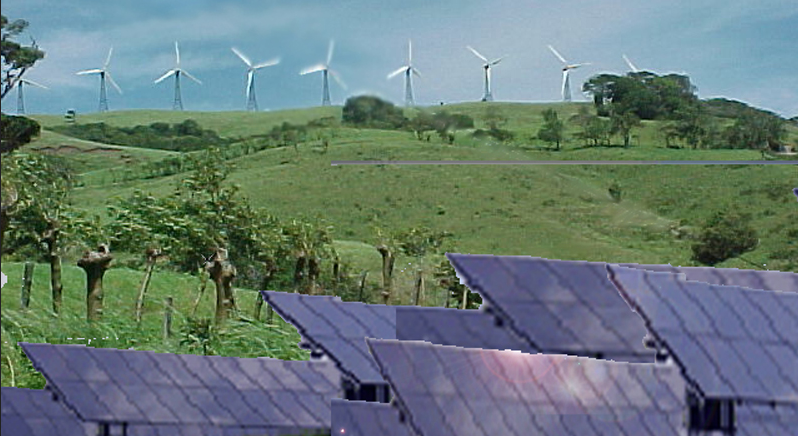 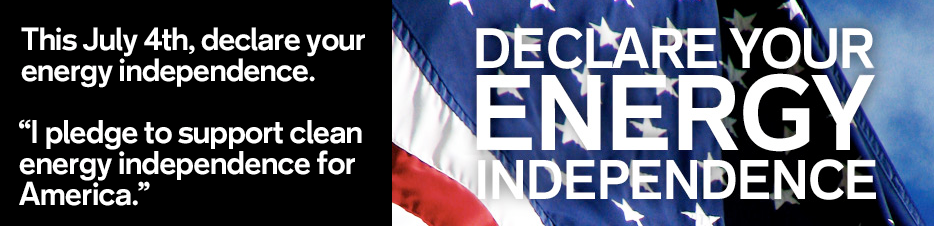 Consequences of Insecurity
2008: Starvation and food riots broke out when wheat prices skyrocketed due to a combination of high fuel prices, supply competition, weather events and market speculation.
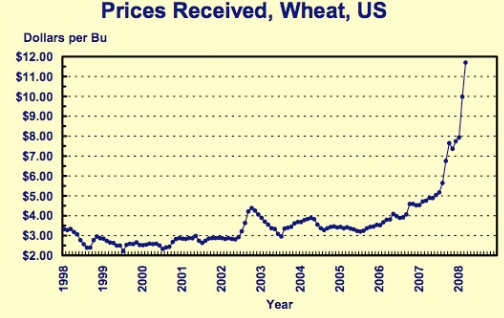 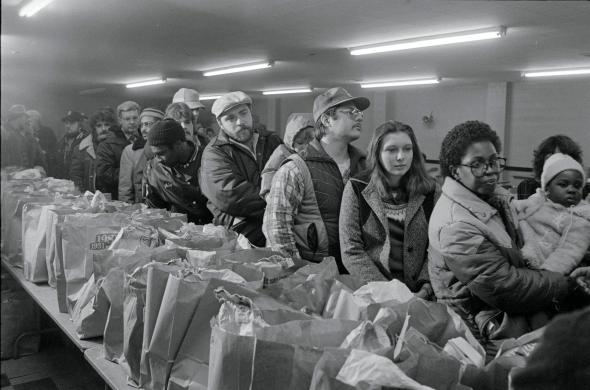 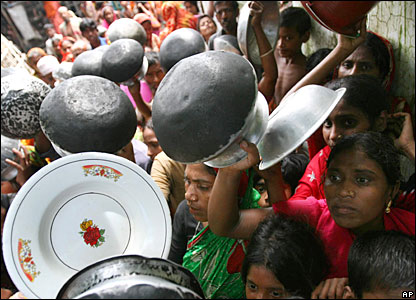 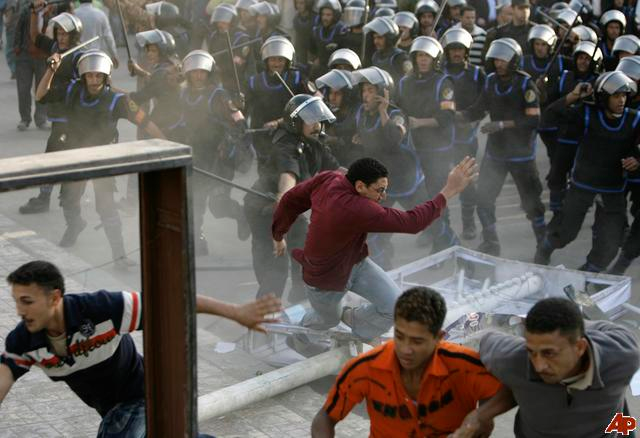 Slide 10
[Speaker Notes: Food riots struck several impoverished countries due to food shortages and high prices. Reasons included a combination of high oil and fuel prices, rising demand for food in a wealthier Asia, the use of farmland and crops for (first generation) biofuels, bad weather events and speculation on futures markets.
A main factor was the 300% increase in wheat prices (from the average cost over the previous decade). This can be seen in the graph above.

The biofuels issue is an example of the need for research and development into “Advanced Biofuels” that negate this conflict of “fuel or food.” This is the focus of one of the following modules.]
Discussion
What steps can we take to improve energy and food security?
[Speaker Notes: A point of view from the Huffington Post: Can the world support the aspirations for food and energy of the 7 billion people that now inhabit it? Will we meet the needs of the additional 2 billion people that we expect will be here by 2050? 

More than ever, the answers to these questions depend on how wisely we use the world's fresh water resources - to both meet our own needs and to sustain the basic water requirements of all life that inhabits our blue planet.In the late 20th century, as a result of the Green Revolution, global grain yields surged dramatically. However, the higher energy intensity required (largely for fertilizer production and pumping ground water) along with associated water resource degradation has emerged as a serious challenge to the movement. Water tables in many countries, including the USA, India and China have dropped significantly in the last 20 years, indicating that we have exceeded our renewable water budget and are unsustainably mining the resource.]
3: Energy Dynamics
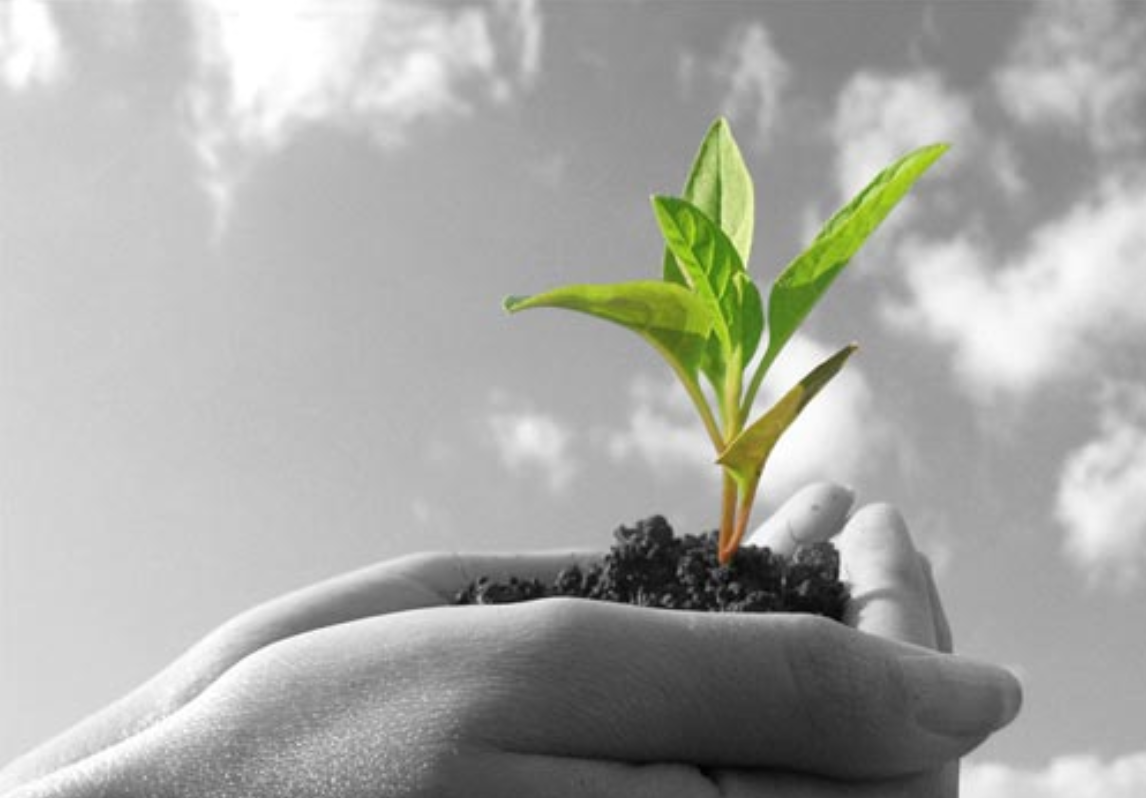 Types of Energy Use in Ag
Different forms of energy are used for different purposes in farming, and can be categorized as direct and indirect energy.





Energy accounts for about 15% of total agricultural production expenses:   ~5% Direct    ~10% Indirect
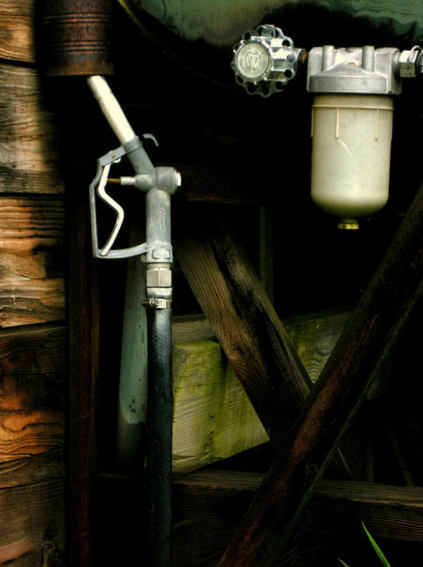 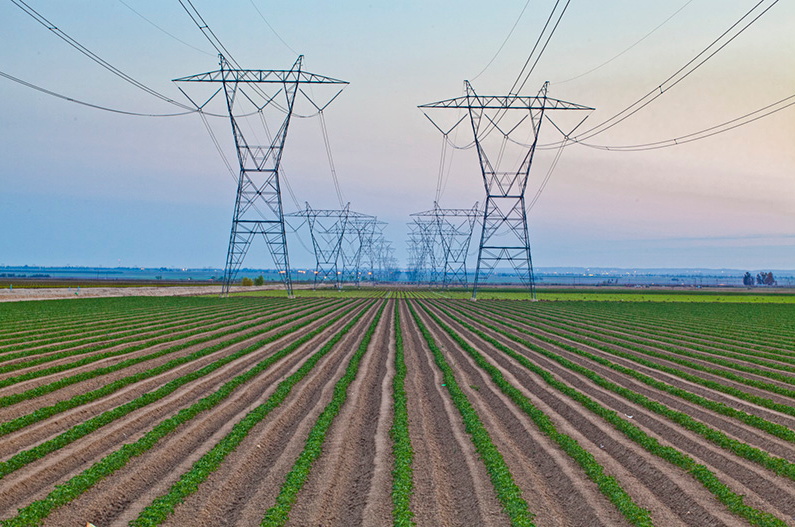 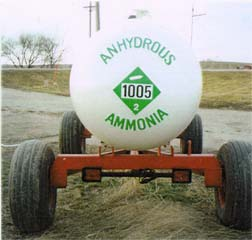 [Speaker Notes: (THIS TOPIC APPEARS ON QUIZ)

Now let’s look closer at energy use in agriculture.]
Discussion
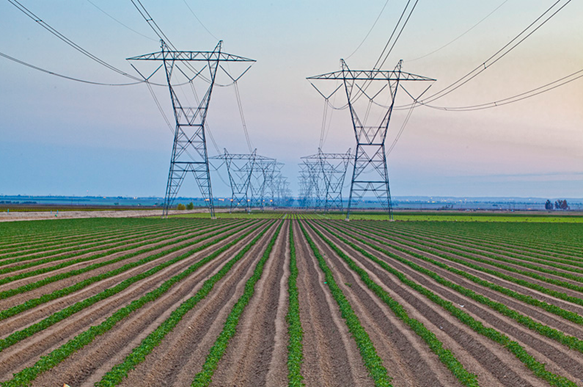 What are examples of indirect and direct energy uses in agriculture?
[Speaker Notes: See if students can offer examples before they are given in the following slides.]
Indirect Energy Use in Ag
Indirect energy is that which is used off the farm in order to manufacture farm inputs. 
Commercial nitrogen fertilizer is made from methane in natural gas and synthetic pesticides are made from energy-intensive chemical processing. About 5½ gallons of fossil fuels go into fertilizing one acre of soil.
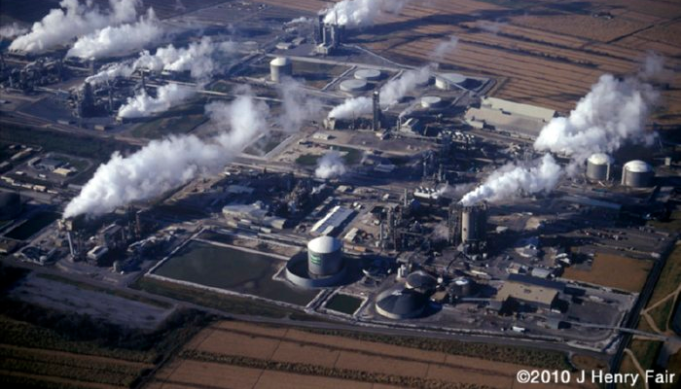 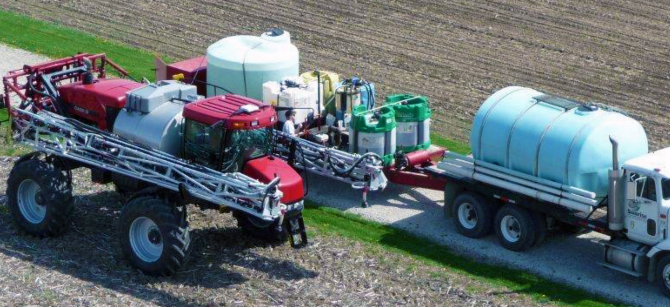 [Speaker Notes: (THIS TOPIC APPEARS ON QUIZ)
Above are just some examples of indirect energy use in Ag. Invite students to mention other uses. Same goes for next slide.

Indirect energy is the energy used to produce energy-intensive farm inputs, such as commercial fertilizers. 
A significant amount of indirect energy is used off the farm to manufacture farm inputs that are ultimately consumed on the farm. Some farm inputs such as fertilizers and pesticides are produced by energy-intensive industries. For example, commercial nitrogen fertilizer is made primarily from natural gas and synthetic pesticides are made from a variety of chemicals. The production of industrial fertilizers takes nonreactive atmospheric nitrogen and turns it into ammonia – a plant nutrient – through an energy-intensive procedure using high heat and pressures. Some estimates show that about 1% of the world’s energy consumption goes toward fertilizer manufacture. On average, 5.5 gallons of fossil fuels per acre, per year are needed to fertilize soil for farming.

Pictured above is a fertilizer production plant.]
Direct Energy Use in Ag
Diesel: tractor field work, 
irrigation, grain drying



Gasoline: smaller vehicles 
and older equipment



LP & Natural Gas: grain drying, 
space and water heating


Electricity: building and equipment 
operations, grain drying, irrigation
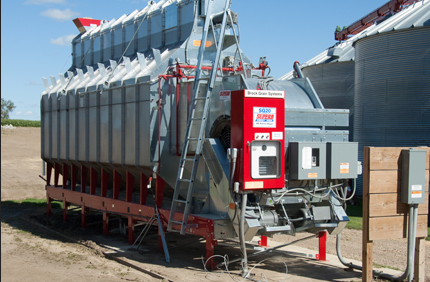 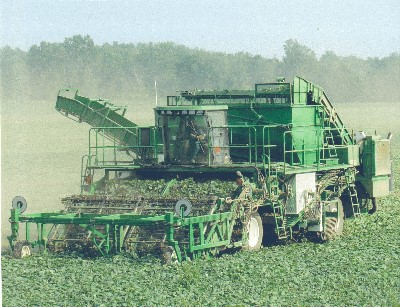 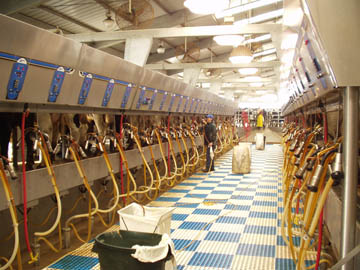 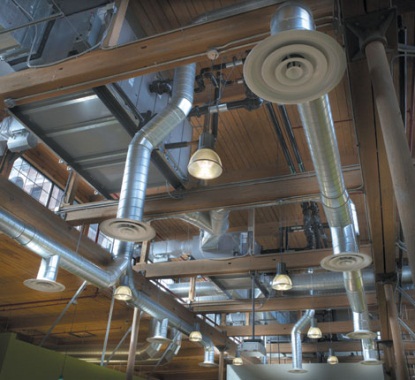 [Speaker Notes: (THIS TOPIC APPEARS ON QUIZ)

Direct energy is used on the farm for various operations. Liquid fuel is the most versatile form of direct energy used on farms. Crop production uses large amounts of diesel fuel, gasoline, and liquefied petroleum (LP) gas for field operations. Most large farms use diesel-fueled vehicles for tilling, planting, cultivating, disking, harvesting, and applying fertilizers and pesticides. Gasoline is used for small trucks and older harvesting equipment. Smaller farms are more likely to use gasoline-powered equipment, but as farms get larger they tend to use more diesel fuel. Farmers use a significant amount of energy to dry crops, including LP gas, electricity, diesel fuel and natural gas. Natural gas is commonly used to control greenhouse temperatures and dairies rely heavily on electricity to power milking machines and other equipment. Diesel fuel and Natural Gas is often used to power irrigation pumps.    (http://www.usda.gov/oce/climate_change/AFGG_Inventory/5_AgriculturalEnergyUse.pdf)

Ask if anyone can guess what type of harvester is pictured above. Answer: Pickle Harvester

(Also pictured, from top: continuous flow grain dryer, dairy milking parlor, lighting and heating/cooling system)]
Ag Energy Use by Source
Diesel fuel, fertilizer, and electricity account for 
more than three quarters of farm energy use.
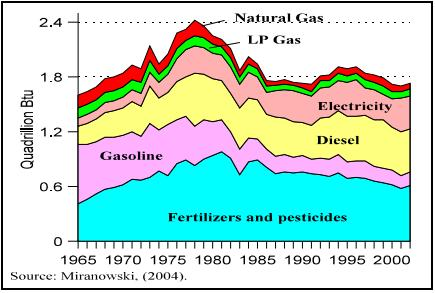 [Speaker Notes: Different forms of energy are used for different purposes in U.S. agriculture. Energy used on farms is typically categorized as direct and indirect energy. 

Direct energy is used on the farm for various operations, such as fuel and electricity. 
Indirect energy is that which goes into processing inputs off-site such as commercial fertilizers.

The breakdown of agricultural energy use is shown in this chart.  Fertilizers and pesticides have been the largest area of energy use since the late 60’s. However, other categories have changed over time.  In 1965, gasoline was the second largest area of energy use, but in 2000 both diesel and electricity have surpassed gasoline in energy use.

1 Exajoule (EJ) = 0.95 Quadrillion BTU]
Energy Costs per Crop
Of eight major crops, corn and rice have the highest energy-related costs and soybeans have the lowest.
Ag Energy Use by Sector
A farm’s energy use depends on its location and what it produces. Some crops use over 20% of their total production costs on energy while a livestock operation may use only 5%.
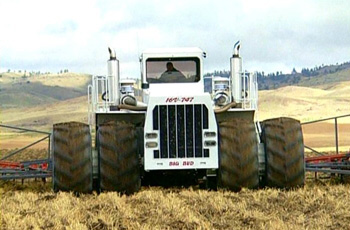 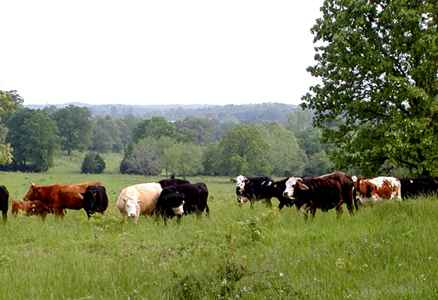 [Speaker Notes: Ask students what type of crops would need more energy. (Hints: North Dakota; grain dryers)

Grain Drying
Farmers use a significant amount of energy to dry crops, such as grain, tobacco, and peanuts. Several types of energy can be used for crop drying, including LP gas, electricity, diesel fuel and natural gas. Annual rainfall can have a significant effect on the amount of energy used to dry crops from year to year. For example, above-average rainfall, especially just prior to harvest time, can increase the moisture level of grain. In order to meet quality standards it may require more energy to dry the grain. 

Livestock
Weather can also affect the energy used in livestock facilities and other farm buildings that use various forms of energy for heating, cooling, and air circulation. Natural gas is commonly used to control greenhouse temperatures and dairies rely heavily on electricity to power milking machines and other equipment. 

Irrigation
While many irrigation systems in the U.S. are gravity flow systems that require little or no energy for water distribution, irrigation systems that use pumps to distribute water use energy. Based on the 2003 USDA Farm and Ranch Irrigation Survey, about 43 million acres of U.S. farmland were irrigated with pumps powered by liquid fuels, natural gas and electricity, costing a total of $1.55 billion (USDA NASS 2004). Electricity was the principal power source for these pumps, costing $953 million to irrigate 24.1 million acres at an average cost of $39.50 per acre. Diesel fuel was used to power pumps on about 12 million acres and natural gas was used on about 5 million acres (USDA NASS 2004).]
Peak Oil
Simply put, we are running out of oil. As we rely more on foreign imports, Ag will become even more vulnerable to oil disruptions and price spikes.
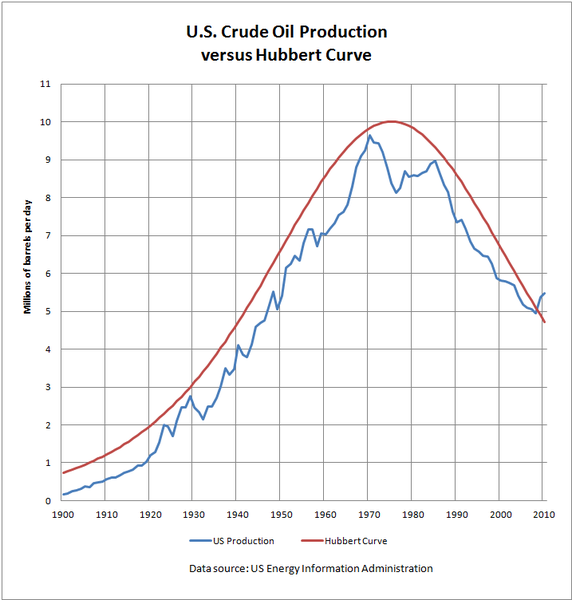 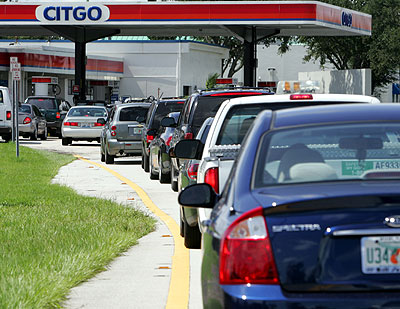 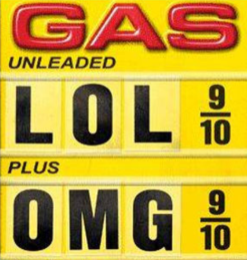 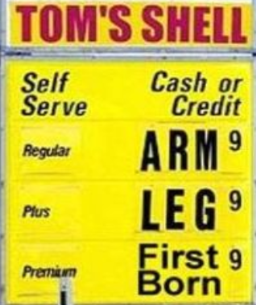 [Speaker Notes: (THIS TOPIC APPEARS ON QUIZ)

Peak oil is the point in time when the maximum rate of petroleum extraction is reached, after which the rate of production is expected to enter terminal decline. 

The graph depicts US Crude Oil Production 1900 to 2010 matched against a typical Hubbert Curve. Data from the US Energy Information Administration.

M. King Hubbert created and first used the models behind peak oil in 1956 to accurately predict that United States oil production would peak between 1965 and 1970. His logistic model, now called Hubbert peak theory, and its variants have described with reasonable accuracy the peak and decline of production from oil wells, fields, regions, and countries, and has also proved useful in other limited-resource production-domains.]
Fuel Supply Disruptions
For Ag, even short energy supply disruptions can mean a substantial reduction or complete loss of an entire growing season.
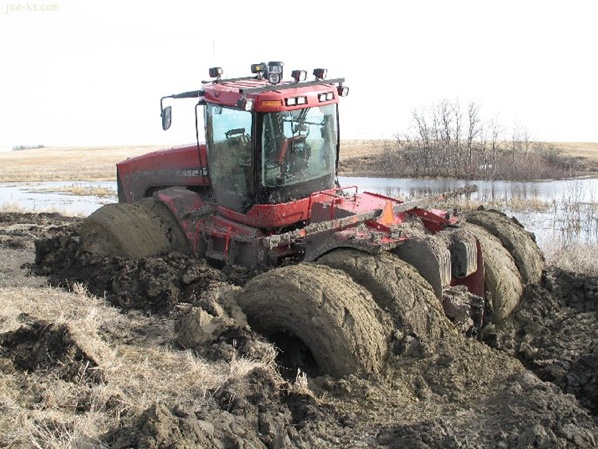 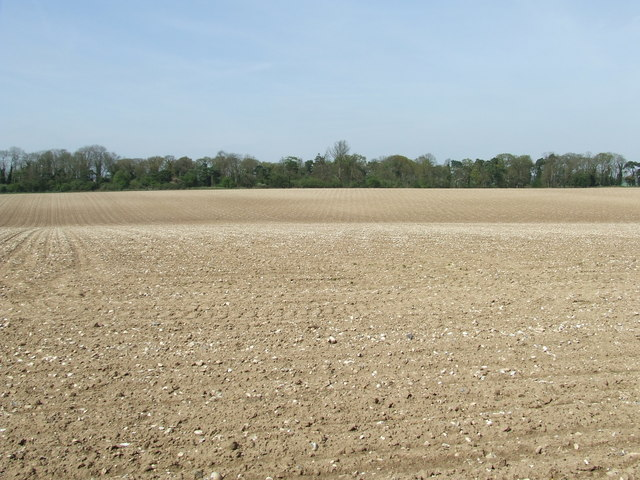 Stuck without fuel!
Pop Quiz!
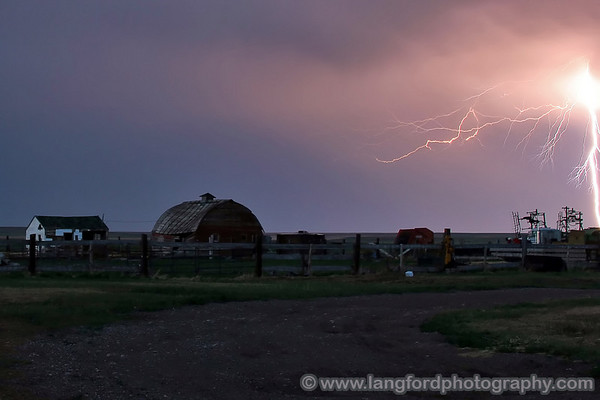 1) What are the top three forms of energy used in agriculture?




2) What crops use the most amount of energy and which one uses the least?
[Speaker Notes: Answers:
Diesel fuel, fertilizer and electricity account for three quarters of farm energy use.
Of eight major crops, corn and rice have the highest energy-related costs and soybeans have the lowest.]
Good News!
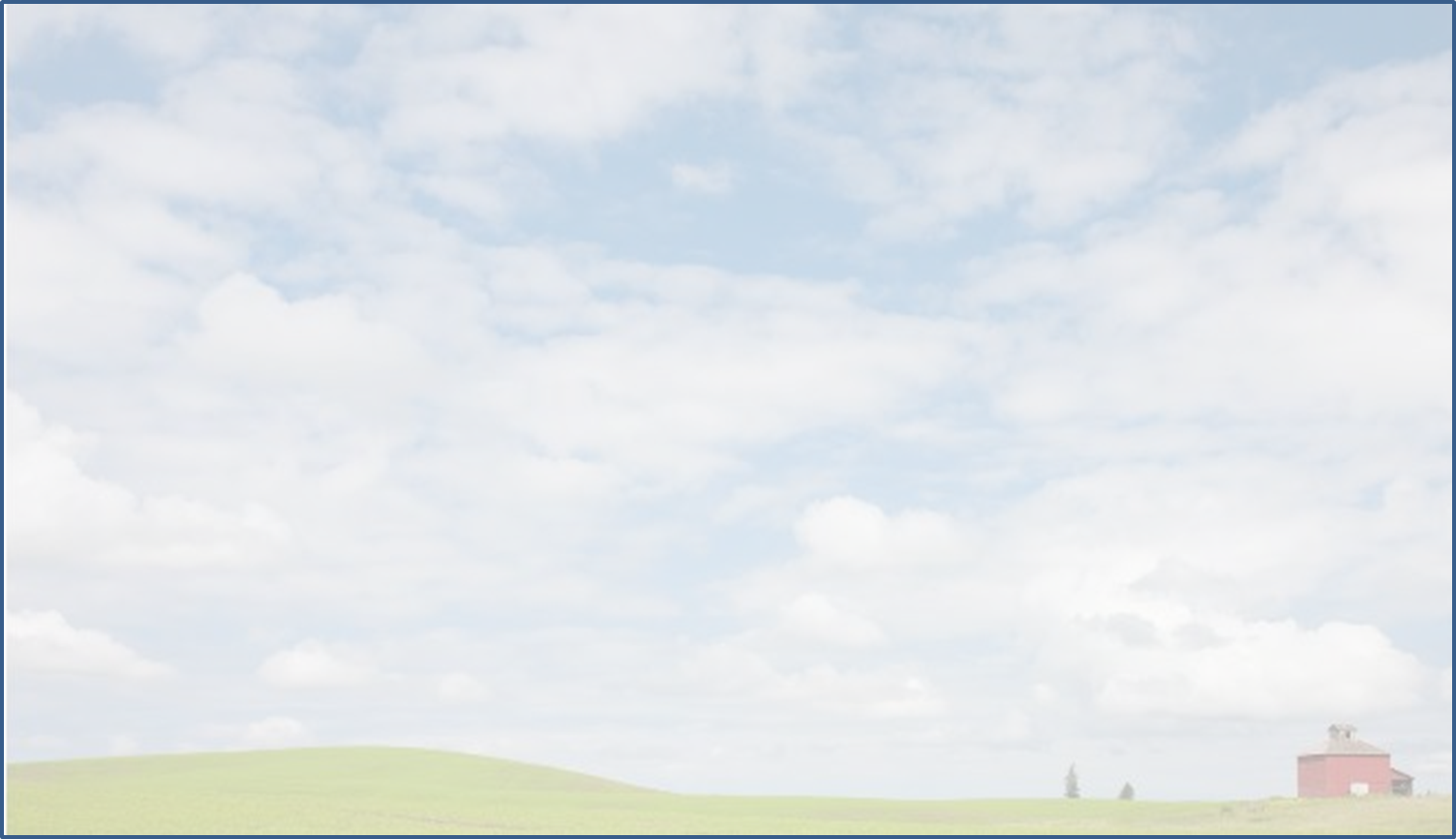 Although mechanized agriculture has become 
more energy intensive, it is more efficient than ever. Productivity has increased 350% since 1970.
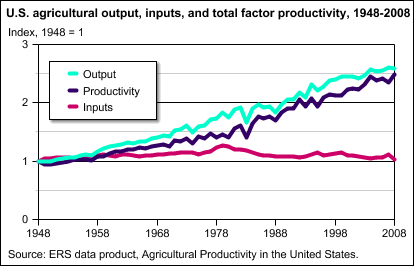 How has this 
happened?
[Speaker Notes: (THIS TOPIC APPEARS ON QUIZ)

Have a student explain the graph above if possible. It shows Ag inputs have stayed level while productivity and output have increased greatly. Measurements are by factors of productivity so it does not show actual energy inputs and outputs.

Ask students where they think this increase has come from.

Answer: Energy efficiency began to improve when farmers began switching from gasoline equipment to more efficient diesel engines and began minimum tillage practices. Since then, more efficient machines and processes have been introduced thanks to advanced technology. Changes in the types of commodities produced have also led to these improvements. The introduction of GMO seed has also been attributed to a reduction of on-farm energy inputs.

This link offers more details on historical efficiency gains in agriculture:  http://kec.kansas.gov/energy_plan/09Plan-Ch11-Overview.pdf]
U.S. Food System
Energy efficiency in farming has improved but the larger food sector (from field to table) is requiring a larger percentage of our national energy budget. Why ?
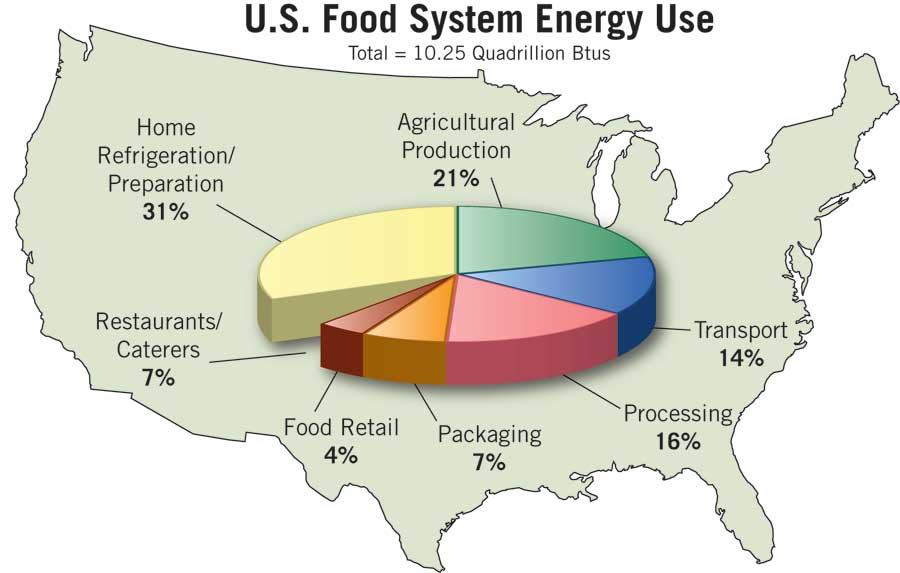 [Speaker Notes: As shown on the previous slide, energy use in farming has been improving in the last few decades but energy use by the larger food system is increasing. 

Ask students to guess why this is so.  

Answer: greater demand for processed foods and mechanization to save labor costs are the two main reasons. With fewer humans doing the work, you pay less in wages but more for electricity and fuel.]
Energy Increase in Food System
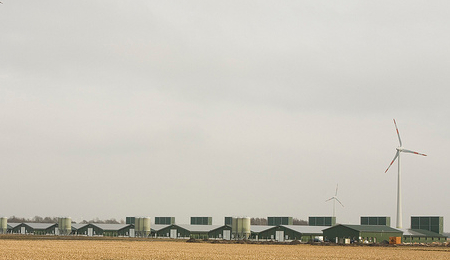 Energy used by the US food system accounted for 80% of the increase in American energy use between 1997 and 2002.


Food system energy use increased by 22.4% while total energy use rose by just 3.3%.







               (LINK: 2010 USDA Economic Research Report No. ERR-94)  LINK to Audio Clip
[Speaker Notes: (THIS TOPIC APPEARS ON QUIZ)

Point out to students that this refers to energy used in all sectors of the food system, from farming to preparation. The course will focus on the farming sector but this gives an overall view of the situation as it’s all related.

USDA Report Summary
Energy is an important input in growing, processing, packaging, distributing, storing, preparing, serving, and disposing of food. Analysis using the two most recent U.S. benchmark input-output accounts and a national energy data system shows that in the United States, use of energy along the food chain for food purchases by or for U.S. households increased between 1997 and 2002 at more than six times the rate of increase in total domestic energy use. This increase in food-related energy flows is over 80 percent of energy flow increases nationwide over the period. The use of more energy-intensive technologies
throughout the U.S. food system accounted for half of this increase, with the remainder attributed to population growth and higher real (inflation-adjusted) per capita food expenditures. 

A projection of food-related energy use based on 2007 total U.S. energy consumption and food expenditure data and the benchmark 2002 input-output accounts suggests that food-related energy use as a share of the national energy budget grew from 14.4 percent in 2002 to an estimated 15.7 percent in 2007.]
Energy Intensive Farming
Production – Between 1996 and 2006 farm labor use fell by nearly 30%, while farm equipment use increased by 10%.

Commercial farms are using larger machinery, greater mechanization and higher amounts of nitrogen fertilizers made from methane/natural gas.
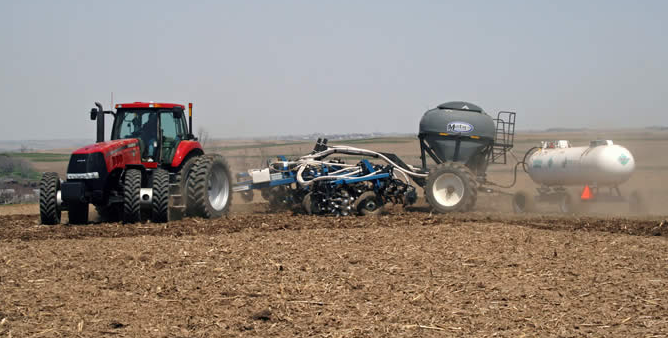 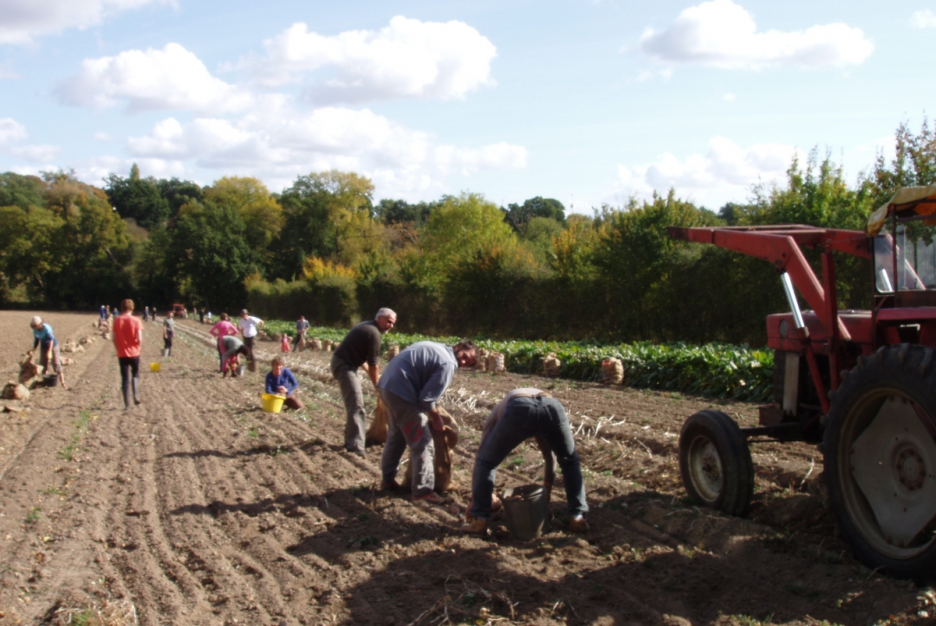 “Old School”                                                     “New School”
[Speaker Notes: While overall energy consumption per capita fell by 1% from 2002 to 2007, food-related energy use grew 8%. The reasons for increased energy use can be split between production and processing. These are but a few of the main factors:

Production
Energy use in growing crops and raising livestock have increased due to intensive mechanization and greater use of nitrogen fertilizers manufactured from methane in natural gas. The development of the biofuel industry has further strengthened the link between energy prices and agricultural commodity costs, as more corn is used to produce ethanol when oil prices rise.

Processing
The demand for highly processed foods is growing and this requires substantial energy. High labor costs have led to increased mechanization in food processing and packaging to maximize profits. 

We will be focusing exclusively on the production side of agriculture.]
Larger, Fewer Farms
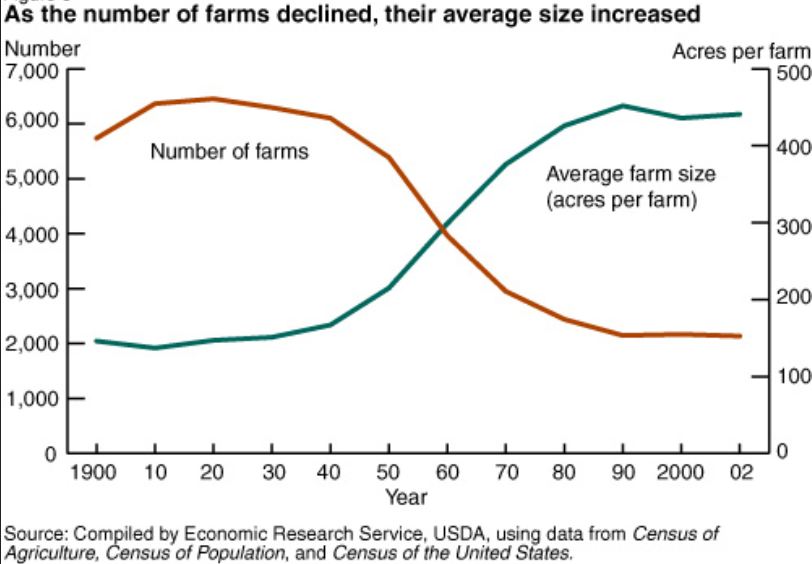 [Speaker Notes: This graph from the USDA shows the increase in farm size and decrease in overall number of farms.

To get them thinking in this direction, ask students to consider what smaller farms can do to remain competitive. (i.e., controlling energy inputs)]
Energy Increase in Food Processing
Processing - Increasing demand for highly processed foods requires a lot of energy. Food processing and packaging is being automated to reduce labor costs, requiring more energy.
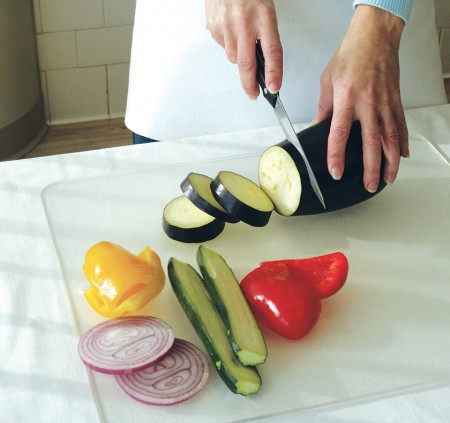 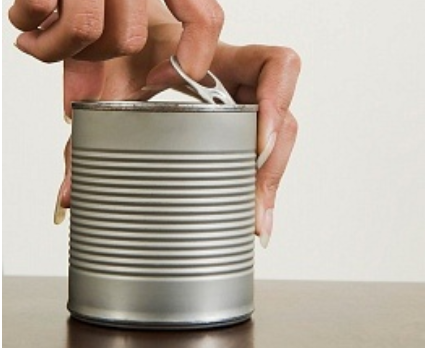 “Old School”
“New School”
[Speaker Notes: (THIS TOPIC APPEARS ON QUIZ)]
Discussion
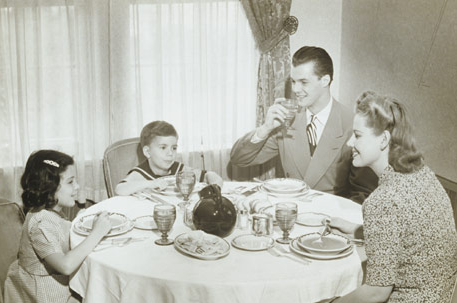 What did YOU have for dinner last night?
[Speaker Notes: You can ask students what they had for dinner last night as a way of identifying our increasing demand for processed food. 
Ask if they actually chopped the vegetables, boiled the chicken, etc., or did it come from a box or can?]
Ag Energy Use by State
U.S. agriculture uses about 2 QUADRILLION Btu of energy each year, releasing about 
150 MILLION TONS of CO2
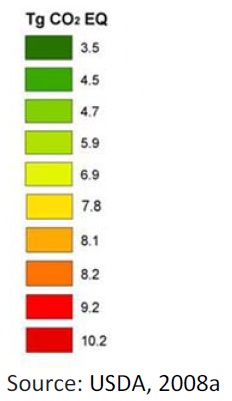 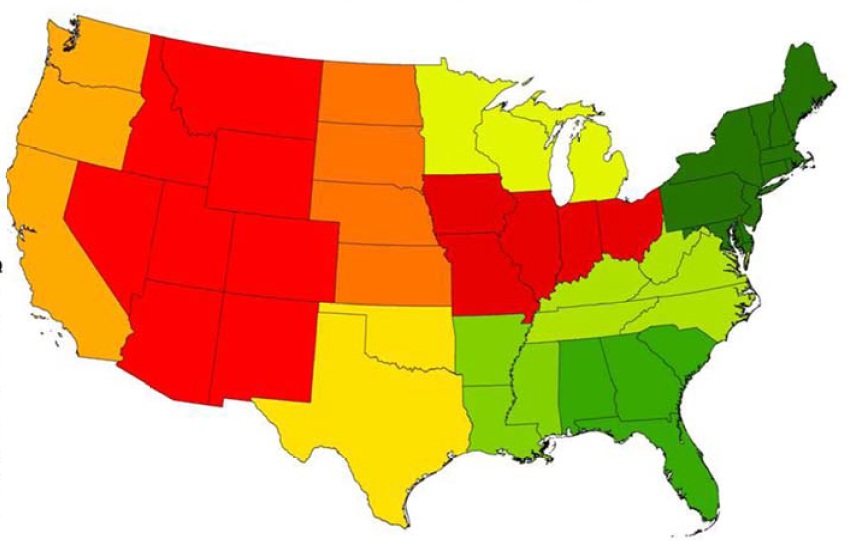 Slide 30
[Speaker Notes: The great majority of this energy is from fossil fuels.

Using the map, ask a student how much CO2 their state’s agriculture sector produces. The key displays CO2 in teragrams (Tg), which is one billion kilograms (factor of 1012 g), or about 2.2 billion pounds.

Btu = British Thermal Units.

Source: USDA]
4: Environmental Factors
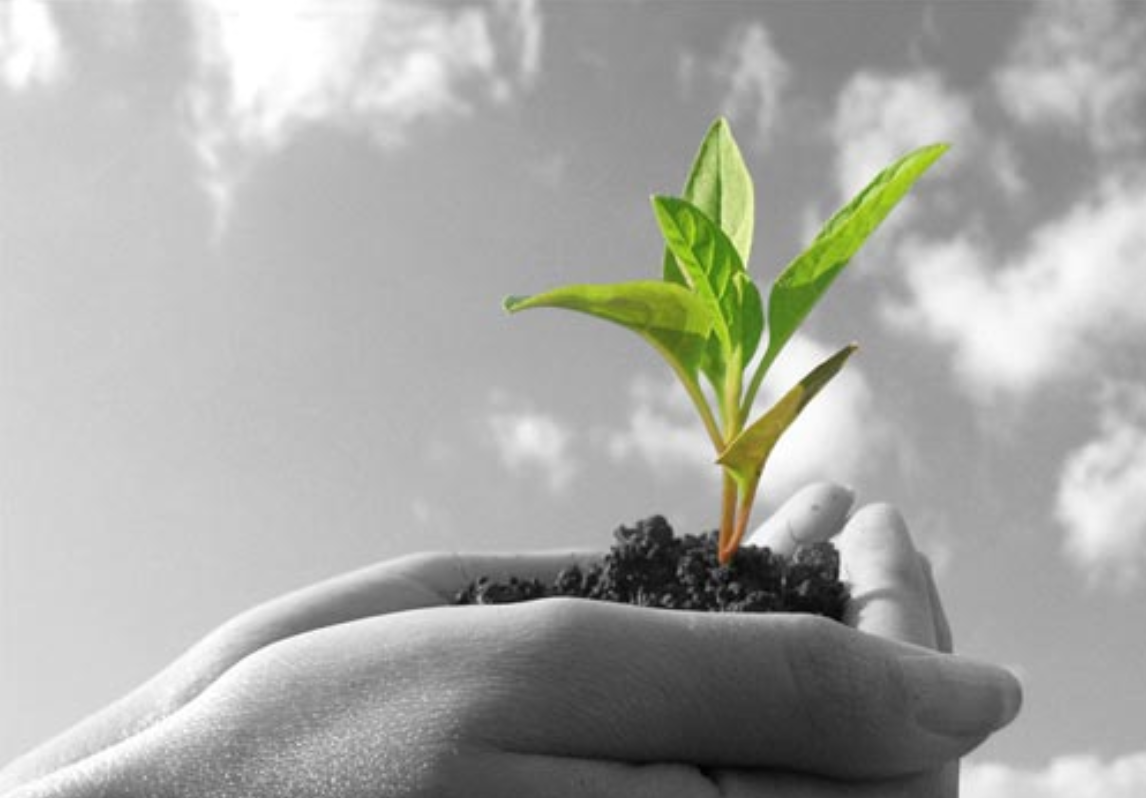 Slide 31
Finite Resources
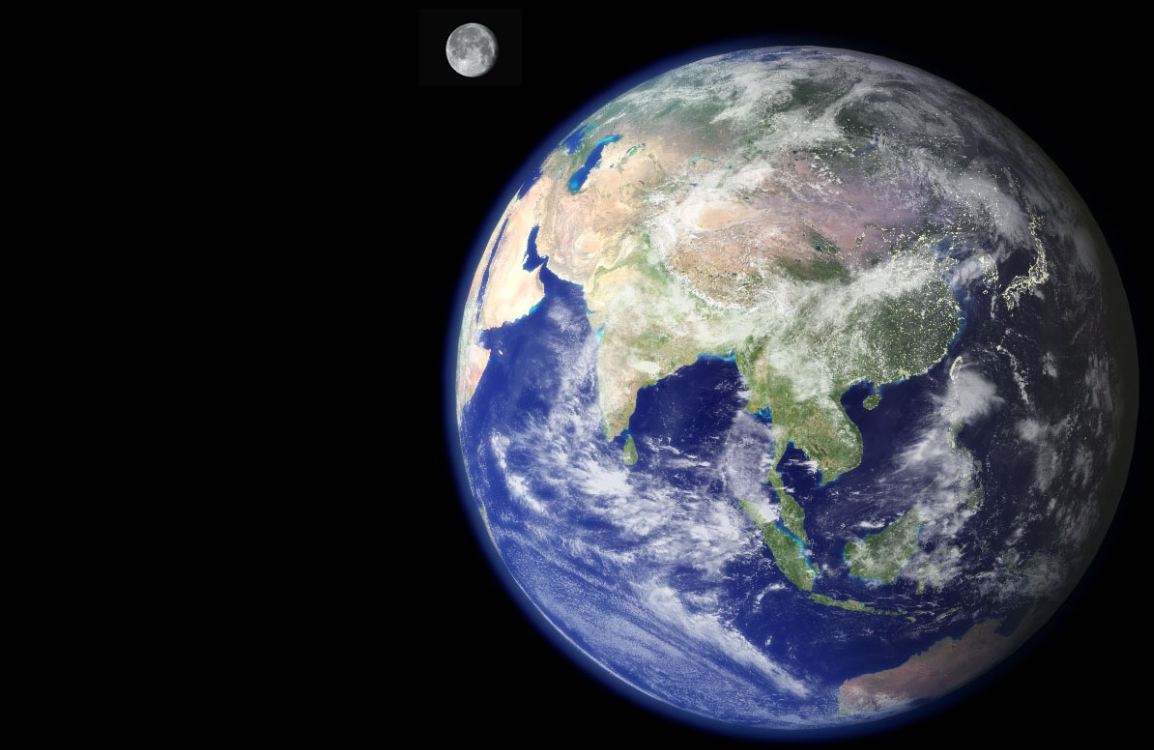 We live in a 
finite world 
with finite 
resources.
Pic of earth
[Speaker Notes: Since the industrial revolution, our economic and population growth has been powered by fossil fuels. Fossil fuels are the product of hundreds of thousands of years of organic matter breaking down and forming carbon-rich substances such as coal, oil and gas. These supplies are finite and are running out.]
Environmental Concerns
Two hundred years of unchecked fossil fuel use have created major environmental disruptions on our planet.








Our climate is changing and pollution is damaging vital natural resources that agriculture depends on.
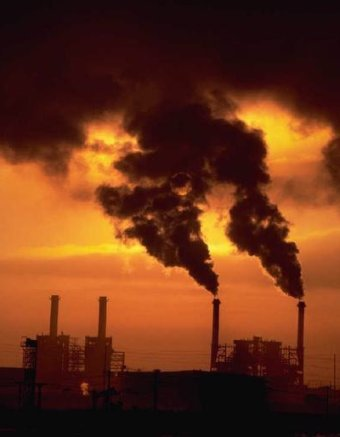 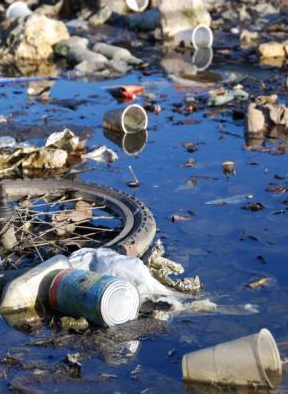 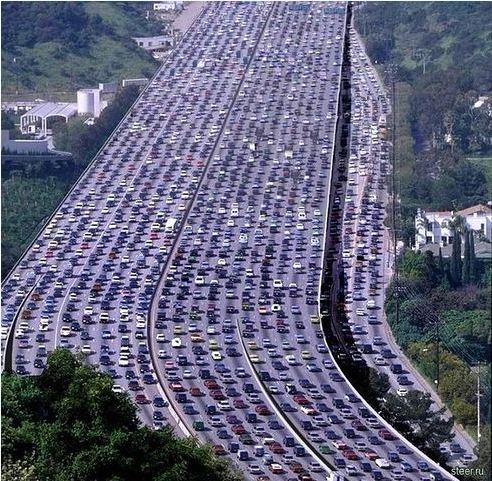 [Speaker Notes: The world is changing. Fifty years after the post-war “green revolution” when technological developments enabled massive increases in yield to feed a growing population, a new challenge is developing for the agricultural sector. Population continues to grow – up to nine billion of us worldwide will need to be fed by 2050 and the raw materials that power our productivity and growth are in limited and diminishing supply. The sector is also tasked with putting up a robust response to the issue of climate change – reducing greenhouse gas (GHG) emissions as well as adjusting production methods to a warmer and more variable climate.

When any fuel is combusted, carbon dioxide (CO2) and other gases are emitted to the atmosphere. The scientific community agrees that CO2 emissions released by human activity has caused atmospheric CO2 levels to rise higher than any time in the last 650,000 years, causing the earth’s temperature to increase.]
The Greenhouse Effect
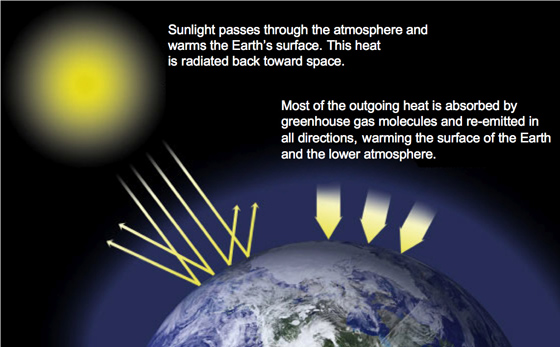 [Speaker Notes: (THIS TOPIC APPEARS ON QUIZ)

What Causes the Greenhouse Effect?Life on earth depends on energy from the sun. About 30 percent of the sunlight that beams toward Earth is deflected by the outer atmosphere and scattered back into space. The rest reaches the planet's surface and is reflected upward again as a type of slow-moving energy called infrared radiation.
The heat caused by infrared radiation is absorbed by "greenhouse gases" such as water vapor, carbon dioxide, ozone and methane, which slows its escape from the atmosphere.

Although greenhouse gases make up only about 1 percent of the Earth's atmosphere, they regulate our climate by trapping heat and holding it in a kind of warm-air blanket that surrounds the planet. This phenomenon is what scientists call the "greenhouse effect." Without it, scientists estimate that the average temperature on Earth would be colder by approximately 30 degrees Celsius (54 degrees Fahrenheit), far too cold to sustain our current ecosystem.

How Do Humans Contribute to the Greenhouse Effect?While the greenhouse effect is an essential environmental prerequisite for life on Earth, there really can be too much of a good thing.
The problems begin when human activities distort and accelerate the natural process by creating more greenhouse gases in the atmosphere than are necessary to warm the planet to an ideal temperature. Humans distort the process when:
Burning natural gas, coal and oil - including gasoline for automobile engines-raises the level of carbon dioxide in the atmosphere.
Some farming practices and land-use changes increase the levels of methane and nitrous oxide.
Many factories produce long-lasting industrial gases that do not occur naturally, yet contribute significantly to the enhanced greenhouse effect and "global warming" that is currently under way.

Deforestation also contributes to global warming. Trees use carbon dioxide and give off oxygen in its place, which helps to create the optimal balance of gases in the atmosphere. As more forests are logged for timber or cut down to make way for farming or urban development, however, there are fewer trees to perform this critical function.

Population growth is another factor in global warming, because as more people use fossil fuels for heat, transportation and manufacturing, the level of greenhouse gases continues to increase. As more farming occurs to feed millions of new people, more greenhouse gases enter the atmosphere.

http://environment.about.com/od/globalwarming/a/greenhouse.htm]
Major Greenhouse Gases from Ag
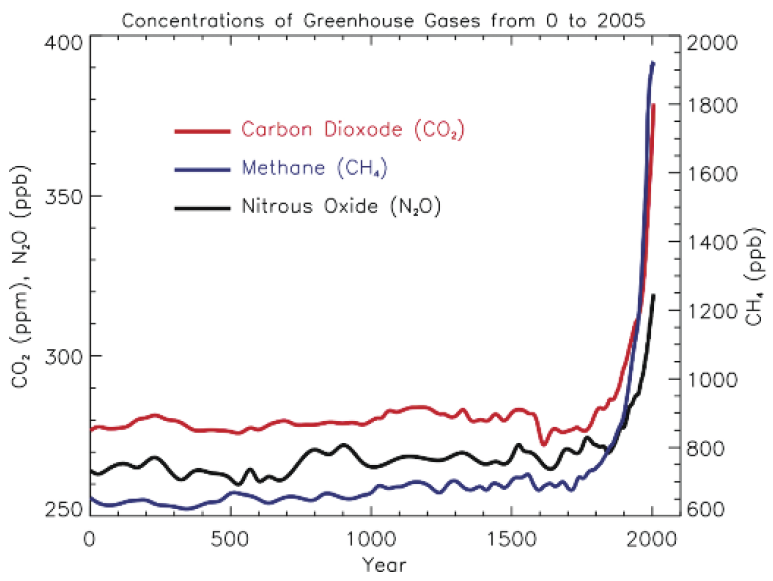 [Speaker Notes: This graph illustrates how atmospheric concentrations of the three main GHGs related to agriculture have changed over the last 2000 years. 

Rapid population growth and industrial development since the 18th Century has resulted in more GHGs being released into the atmosphere than otherwise would have occurred.  This has affected the ability of the planet to regulate itself through natural processes, resulting in the accelerated pattern of climate change we are witnessing today.

Carbon Dioxide (CO2)
Carbon dioxide enters the atmosphere through the burning of fossil fuels (oil, natural gas, and coal), solid waste, trees and wood products, and also as a result of other chemical reactions (e.g., manufacture of fertilizer). Carbon dioxide is also removed from the atmosphere (or “sequestered”) when it is absorbed by plants as part of the biological carbon cycle. But some intensive industrial Ag practices can seriously disrupt the carbon balance in soils.

Methane (CH4)
Methane is emitted during the production and transport of coal, natural gas, and oil. Methane emissions also result from livestock and other agricultural practices and by the decay of organic waste in municipal solid waste landfills.

Nitrous Oxide (N2O)
Nitrous oxide is emitted during agricultural and industrial activities, as well as during combustion of fossil fuels and solid waste.

Now let’s look closer at the GHGs associated with agriculture…]
Carbon Dioxide
CO2 levels are the highest they’ve been in 800,000 years. We are releasing 35 billion tons into the air every year.

Ways to reduce CO2 emissions in agriculture:

Energy Conservation

Energy Efficiency

Renewable Energy

Reduced chemical inputs
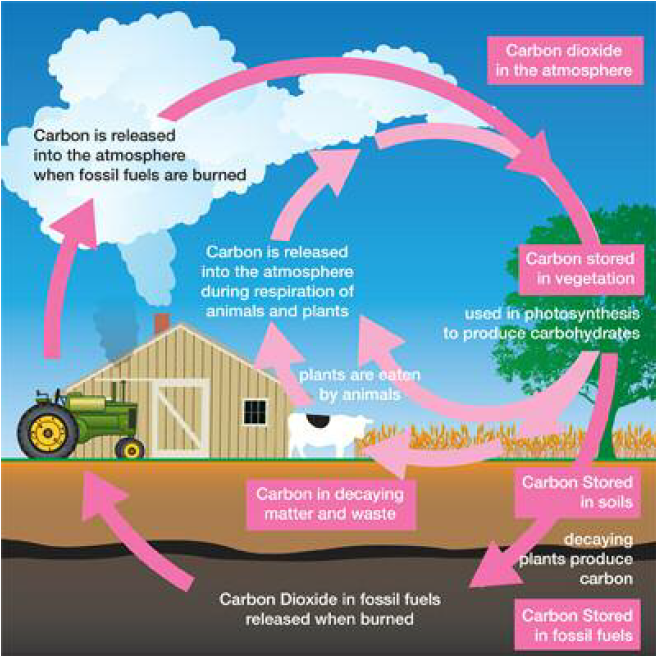 www.farmingfutures.org.uk
[Speaker Notes: Carbon dioxide is released by burning fossil fuels (e.g. tractors, production of agricultural chemicals, etc.), disturbance of soils and changes in land use and land management. 

A lot of carbon is locked up in our soils, so protecting soil carbon is also very important.]
Methane
Ways to reduce methane emissions from livestock:

Anaerobic digesters

Improved livestock health

Diet management

Selective breeding
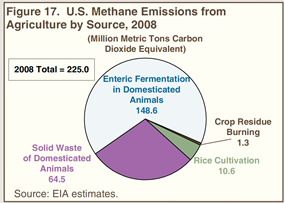 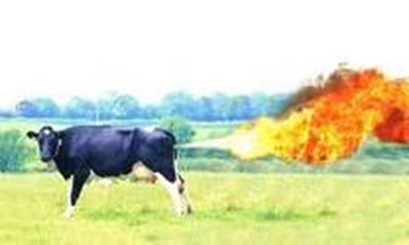 Dairy cows can expel up to 130
gallons of methane a day!
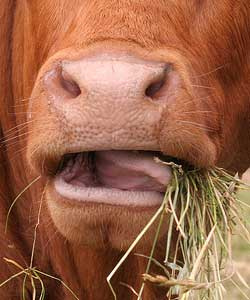 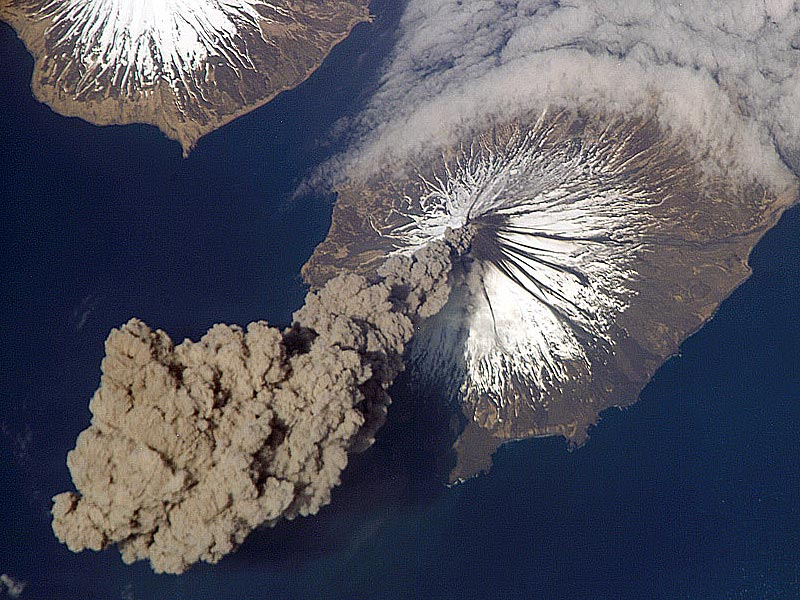 [Speaker Notes: (Corresponding article “Cattle Diets and Methane” in student handouts can be used for in-class discussion or as homework.)

Methane has 25 times the GWP of CO2 and is released from the digestive systems of ruminant livestock and from manures and slurries. We cannot eliminate methane production from farming, but it can be reduced per unit of production through improved livestock health, modification of animal diets and breeding. Anaerobic digesters are processing tanks for livestock manure that capture methane for use as generator fuel and heating.

Beef cattle account for the majority of livestock emissions in the United States. Livestock methane is estimated to be anywhere from five to 28 percent of global methane emissions from human-related activates, or about 80 million metric tons annually.  Dairy cows emit about 20 pounds of volatile organic compounds (VOCs), more than cars or light trucks.  

Methane is released whenever fossil fuels are extracted from the earth, whether it is natural gas (which is mostly methane anyway), coal or oil. Also during any type of handling, transportation (through pipeline or truck delivery) or refinement, there are additional methane emissions created for every type of fossil fuel. 

Source: Inventory of U.S. Greenhouse 
Gas Emissions and Sinks (2008), EPA]
Nitrogen
Ways to reduce Nitrogen emissions in agriculture:

Careful application of fertilizers and slurry/manure with consideration to weather, drainage and soil structure.

Nitrous oxide is about 298 times more harmful than CO2 as a GHG!
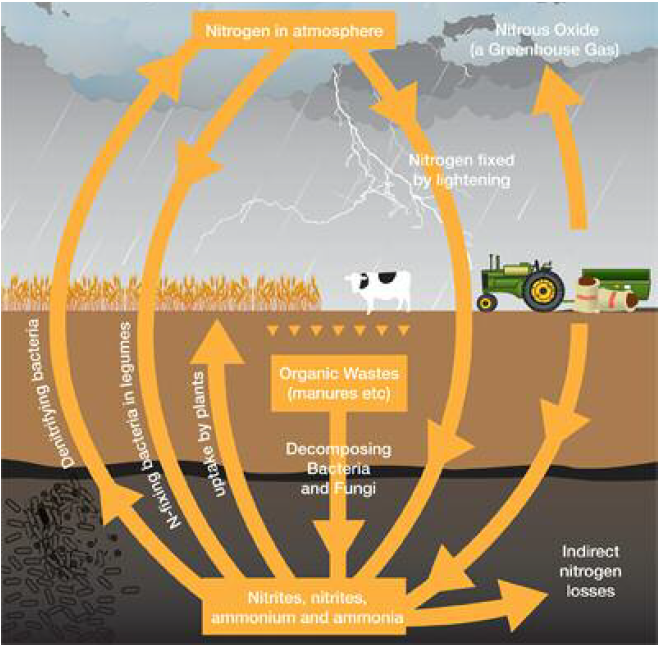 (FarmingFutures.org)
[Speaker Notes: Illustration of the nitrogen cycle and the various fluxes and processes, which lead to the emission of nitrous oxide into the atmosphere from agricultural practices.

Nitrous oxide has around 298 times the Global Warming Potential (GWP) of CO2. It is released during the production of manufactured fertilizer and as a consequence of biological nitrogen fixation, as well as the use of manufactured and organic fertilizers in agriculture. The transformation of nitrogen-containing molecules to release gaseous nitrous oxide and nitrogen gas is part of the natural process of nitrogen cycling, which takes place in soil, water, and decaying organic matter. As part of a natural and complex biological cycle, nitrous oxide cannot be entirely eliminated from the system. But nitrous oxide production can be reduced through methods of manure and slurry application, better nitrogen utilization in crop and grassland production systems, and attention to drainage and soil structure.

Nitrous oxide released from spreading fertilizer can depend on the soil type, the weather conditions, when and how the spreading was done, and many other factors.

www.farmingfutures.org.uk]
New Challenges for Ag
Whatever you think about climate change, it has become an issue that, as a farmer, you cannot afford to ignore.
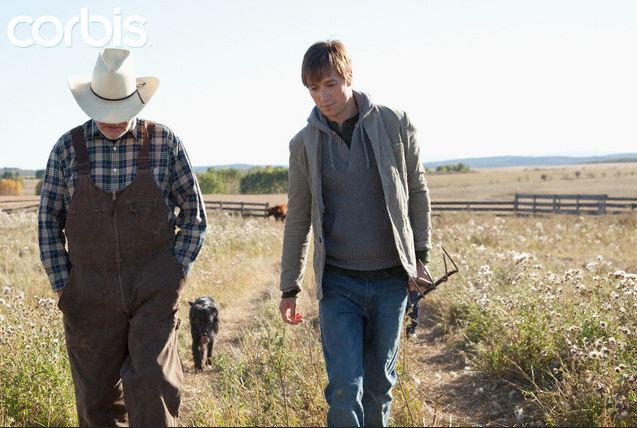 Growing conditions are changing, severe weather events are increasing, pest invasions are spreading and pollution is damaging the natural resources we depend upon.
[Speaker Notes: The following slides present some of the environmental impacts of climate change that concern agriculture.]
Weeds
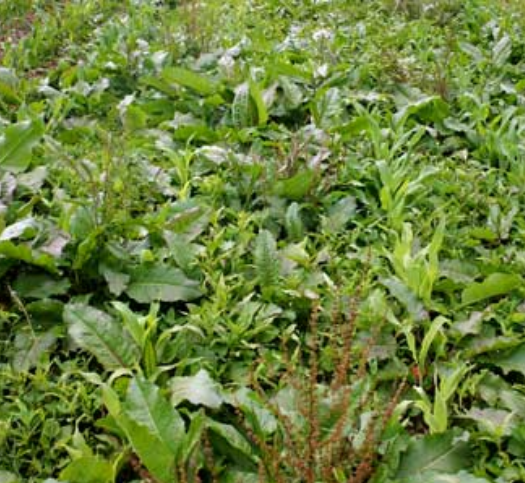 Weeds respond positively to CO2 and the common herbicide glyphosate loses its ability to kill weeds in a higher CO2 environment.
[Speaker Notes: (THIS TOPIC APPEARS ON QUIZ + next 5 slides)

Air pollution effects on Agricultural Resources
Agricultural crops can be injured when exposed to high concentrations of various air pollutants. Injury ranges from visible markings on the foliage, to reduced growth and yield, to premature death of the plant. The development and severity of the injury depends not only on the concentration of the particular pollutant, but also on a number of other factors. These include the length of exposure to the pollutant, the plant species and its stage of development, as well as the environmental factors conducive to a build-up of the pollutant and to the preconditioning of the plant, which make it either susceptible or resistant to injury.

Most common among urban pollutants are sulfur dioxide, fluorides, ammonia and particulate matter. 

Widespread pollutants consist primarily of "oxidants". Ozone, the major component of oxidants, is produced in the atmosphere during a complex reaction involving nitrogen oxides and reactive hydrocarbons, components of automobile exhausts and fossil fuel combustion. As this process occurs only in sunlight, it is called a photo-chemical reaction. The vegetation injury, which can result from oxidant build-up in the air, can occur over large rural areas covering hundreds of square kilometers. 

Effects of Air Pollution on Plants
Air pollution injury to plants can be evident in several ways. Injury to foliage may be visible in a short time and appear as necrotic lesions (dead tissue), or it can develop slowly as a yellowing or chlorosis of the leaf. There may be a reduction in growth of various portions of a plant. Plants may be killed outright, but they usually do not succumb until they have suffered repeated injury.

Oxidants
Ozone is the main pollutant in the oxidant smog complex. Its effect on plants was first observed in the Los Angeles area in 1944. Since then, ozone injury to vegetation has been reported and documented in many areas throughout North America. Injury levels vary annually and white bean plants, which are particularly sensitive, are often used as an indicator of damage. Other sensitive species include cucumber, grape, green bean, lettuce, onion, potato, radish, rutabaga, spinach, sweet corn, tobacco and tomato. Resistant species include endive, pear and apricot.

Ozone 
Ozone symptoms characteristically occur on the upper surface of affected leaves and appear as a flecking, bronzing or bleaching of the leaf tissues. Although yield reductions are usually identifiable with visible foliar injury, crop loss can also occur without any sign of pollutant stress. Conversely, some crops can sustain visible foliar injury without any adverse effect on yield.

Susceptibility to ozone injury is influenced by many environmental and plant growth factors. High relative humidity, optimum soil-nitrogen levels and water availability increase susceptibility. Injury development on broad leaves is also influenced by the stage of maturity. The youngest leaves are resistant. With expansion, they become sequentially vulnerable at middle and basal portions. The leaves become resistant again at complete maturation. 

Sulfur Dioxide
Major sources of sulfur dioxide are coal-burning operations, especially those providing electric power and space heating. Sulfur dioxide emissions can also result from the burning of petroleum and the smelting of sulfur containing ores.

Sulfur dioxide enters the leaves mainly through the stomata (microscopic openings) and the resultant injury is classified as either acute or chronic. Acute injury is caused by absorption of high concentrations of sulfur dioxide in a relatively short time. The symptoms appear as 2-sided (bifacial) lesions that usually occur between the veins and occasionally along the margins of the leaves. The color of the necrotic area can vary from a light tan or near white to an orange-red or brown depending on the time of year, the plant species affected, and weather conditions. Recently expanded leaves are usually the most sensitive to acute sulfur dioxide injury, the very youngest and oldest being somewhat more resistant.

Chronic injury is caused by long-term absorption of sulfur dioxide at sub-lethal concentrations. The symptoms appear as a yellowing or chlorosis of the leaf, and occasionally as a bronzing on the under surface of the leaves.

Different plant species and varieties and even individuals of the same species may vary considerably in their sensitivity to sulfur dioxide. These variations occur because of the differences in geographical location, climate, stage of growth and maturation. The following crop plants are generally considered susceptible to sulfur dioxide: alfalfa, barley, buckwheat, clover, oats, pumpkin, radish, rhubarb, spinach, squash, Swiss chard and tobacco. Resistant crop plants include asparagus, cabbage, celery, corn, onion and potato.

ADDITIONAL INFO:

Pollutants Damaging to Agriculture
Soil and water pollutants that adversely affect agriculture include sediment, out of place plant nutrients, inorganic salts and minerals, organic wastes, infectious agents, industrial and agricultural chemicals, and heat. 

Sediment is an out of place resource or contaminant whose dual effect is to deplete the land from which it came and impair the quality of the water it enters. Sedimentation causes blockage of irrigation canals, dams, farm ponds and impairs the oxygen balance in water. 

Plant nutrients become serious pollutants when out of place in ground and surface water. Unwanted aquatic plants are nourished by plant nutrients derived from agricultural runoff, feedlots and barnyards, municipal and rural sewage, and industrial wastes. Aquatic plants clog irrigation and drainage structures and increase nitrates and nitrites in groundwater, which can poison humans and livestock. 

Inorganic salts and minerals including boron impair the quality of soil and water. Even a trace of boron is highly toxic. 

Organic wastes emanate from municipal sewage, garbage, food processing industries, pulp mills, and the feedlot industries. In water the oxygen level is depleted or reduced to zero producing septic conditions that make water unfit for crop irrigation or farmstead use. 

Infectious agents 
Carried by wind, water and soil, bacteria and virus diseases of crops are spread by machines that move contaminated soil, insects, weed seeds and irrigation water. Animal diseases transmitted by soil and water include leptospirosis, salmonellosis, hog cholera, mastitis, foot and mouth disease, tuberculosis, brucellosis, histoplasmosis, Newcastle disease, anthrax, cocciddiosis, and many others. The indestructible BSE virus may be systemically lodged in soil and water. 

Organic chemicals in soil and water such as detergents, insecticides, herbicides, fungicides, nematocides, rodenticides, growth regulators, and defoliants adversely affect agriculture in many ways. 

Heat 
Introduced into water by industrial processes and global warming, heat can have a detrimental effect on fish, plants, and other life in the water. 

Source: http://www.omafra.gov.on.ca/english/crops/facts/01-015.htm]
Air Pollution
Air pollution such as sulfur dioxide and oxidants, have been linked to foliage damage and reduced crop productivity in areas with HEAVY industry. 
 
BUT sulfur  dioxide emissions actually IMPROVED sulfur availability to crops through foliar uptake.

Since air pollution is being reduced we will have to apply sulfur containing fertilizers to crops to meet needs that were once met by air pollution.
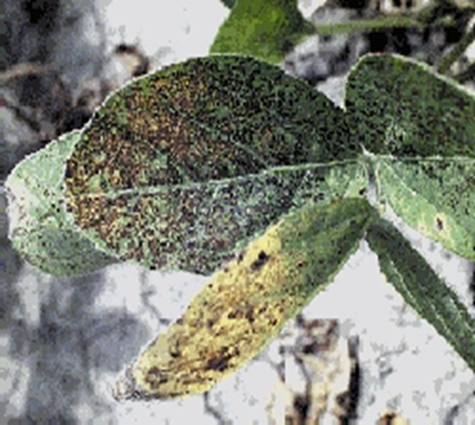 Soybean plant
[Speaker Notes: Crop Impacts
· Horticultural crops are likely to be more sensitive to climate change than grains and oilseeds.
· Climate change is likely to lead to the northern migration of weeds. Weeds respond positively to
CO2 and the commonly used herbicide glyphosate loses its ability to kill weeds in a higher CO2
environment. This is particularly troublesome because the use of continuous no-till, which
necessitates high applications of glyphosate, is seen as a means to offset GHG emissions.
· With increased CO2 and climbing temperatures, there may be an initial expansion of grain and oilseed
production. With continued rising temperatures, however, this expansion may be short lived, particularly
if precipitation patterns become more variable.  

Source: http://sustainableagriculture.net]
Water Pollution
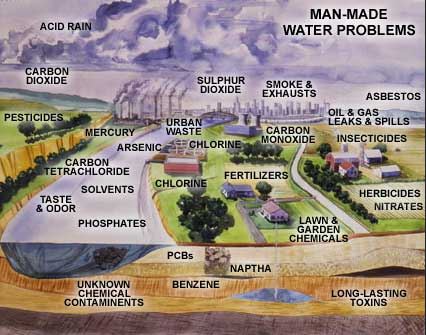 [Speaker Notes: Image above shows various effects of water pollution on the environment.
 
Reflecting on the hydrologic cycle, it can be noted that contaminants circulate through the environment and can enter the food system, affecting human health.]
Insect Outbreaks
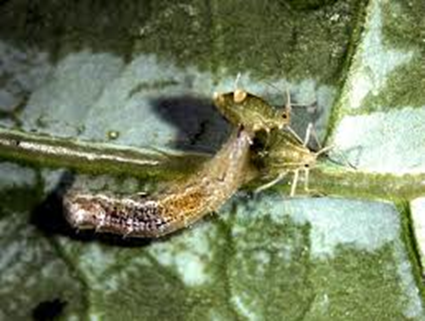 Pests that feed on agricultural crops are increasing in number and variety in some areas as  temperatures rise and their habitats expand.
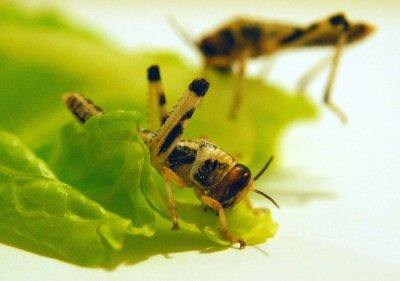 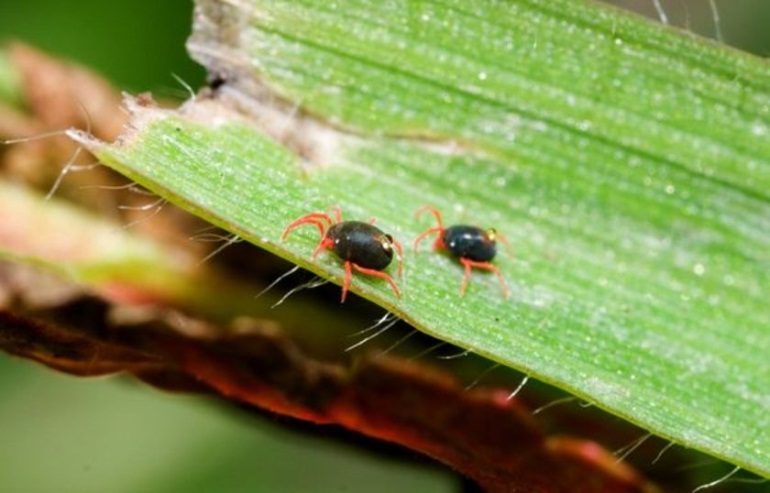 [Speaker Notes: Increased frequent insect outbreaks had been observed where changing climate may interfere with the induction of extended diapauses (periods of suspended growth or development in insects). Increase in atmospheric temperature resulted in reduction in survival and an increase in developmental rate, resulting in more generations (and more crop damage) per year. 

New studies show that insect species living in warmer areas are more likely to undergo rapid population growth because they have higher metabolic rates and reproduce more frequently, thus climate change would create favorable conditions for growth in insect populations. Other environmental parameters like relative humidity and CO2 are potentially important, as more CO2 in the atmosphere causes plants to take up more carbon and leaves become less nutritious, resulting in more feeding.]
Risks to Livestock
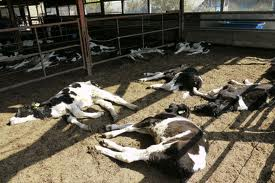 Livestock deaths from more severe heat waves and droughts. 

Earlier springs and warmer winters are increasing disease pressure from pests, parasites and pathogens.

Shifts in plant species in rangelands, creating food shortages and water stress.
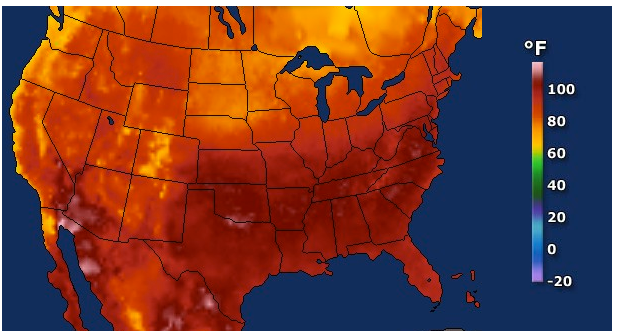 [Speaker Notes: Ask students what they know of the heat wave of 2011.  Ex: Minnesota officials estimate more than 105,000 turkeys and up to 1,500 cattle were lost due to the recent heat wave. 

Livestock Impacts
· With the expected earlier springs and warmer winters, disease pressure from livestock pests, parasites and pathogens on cropland, pastureland and rangeland may increase and livestock producers may need to deal with increased parasites and pathogens as climate change results in increased survivability and expansion of the pests’ range.
· Expected higher temperatures may increase livestock deaths in some regions unless some kind of shelter is made available.
· Forage production may be expanded as growing seasons lengthen, but this benefit will depend on water availability.
· Shifts in plant species in rangelands, particularly an increase in perennial herbaceous species, will create greater spring water demands.

http://sustainableagriculture.net/wp-content/uploads/2008/08/nsac_climatechangepolicypaper_final_2009_07_16.pdf]
The Need to Adapt
Possible Changes for the:

Warming will be greater for winter than summer
 
Warming will be greater at night than during the day

A 3o F rise in average summer daytime temperature triples the probability of a heat wave

Longer growing season 
    (~10 days longer than in 1950)

Less precipitation in southern regions

More precipitation in northern regions

More severe storms and flooding
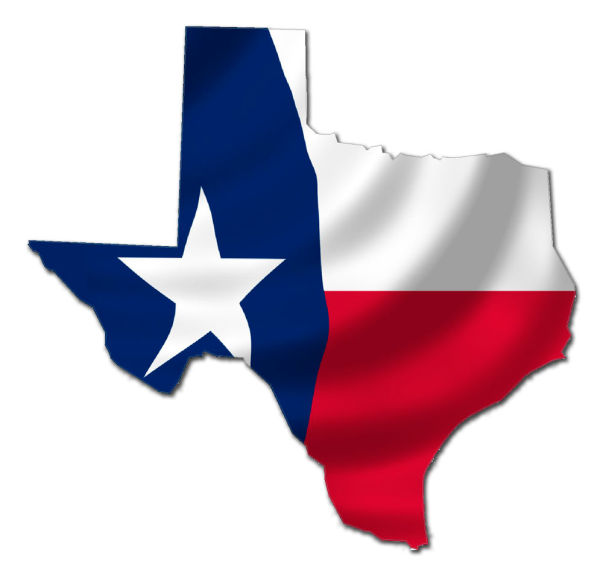 Ag-Energy Solutions
Saving energy in Ag not only reduces 
costs but also environmental impacts. 
Steps we can take include:

Sustainable Farming Practices 

Energy Conservation & Efficiency

On-Farm Renewable Energy Production
While farmers can’t control the weather, fuel prices or commodity markets, they can maximize profits and help safeguard the environment by reducing energy inputs.
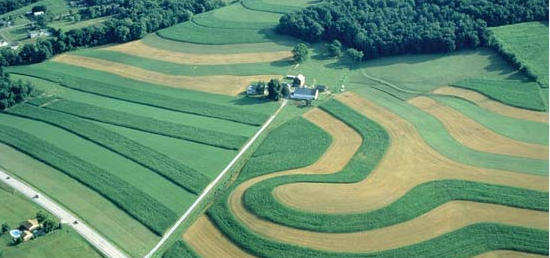 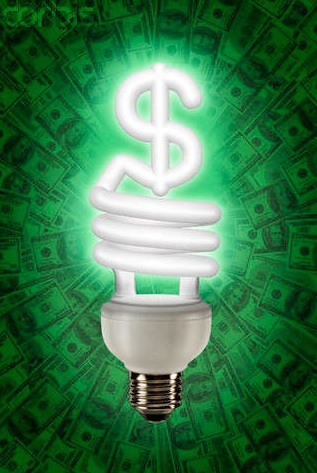 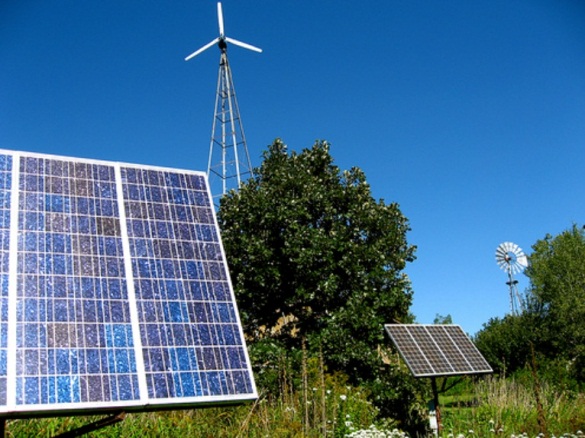 [Speaker Notes: (THIS TOPIC APPEARS ON QUIZ)

The productive agricultural systems we have today have been made possible by the availability of cheap energy and the use of fertilizers, which are produced from and with fossil fuels. 

As a farmer, you can benefit from using energy more efficiently, generating your own renewable energy and adopting sustainable practices which can reduce costs, diversify your business and reduce GHG emissions.

A useful Ag-Energy report which can be found at:  http://www.farmingfutures.org.uk/sites/default/files/casestudy/pdf/Factsheet%201%20Food,%20energy%20and%20the%20future%20of%20farming.pdf]
ASEEN Workshop Overview
Renewable Energy & Electronics
Review of Renewable Energy Kits
Geothermal Energy
Solar Energy
Biofuels
Wind Energy
Energy Audits
Slide 47
[Speaker Notes: Looking at the course outline again, we can identify the renewable energy and efficiency measures we will be exploring to address the economic and environmental issues we just learned about.

(Revise this list according to your delivery.)]
The Energy Pyramid
Energy conservation offers the greatest energy savings with the lowest investment.
Energy efficiency provides substantial payback over time.
Renewable energy installations enable free energy once investments are returned.
Renewable Energy: solar energy, wind power, biofuels, etc.


Efficiency: Energy-Star appliances, LED lighting, etc.


Conservation: Improved insulation, motion-sensor lighting, changes in human behavior/habits, etc.
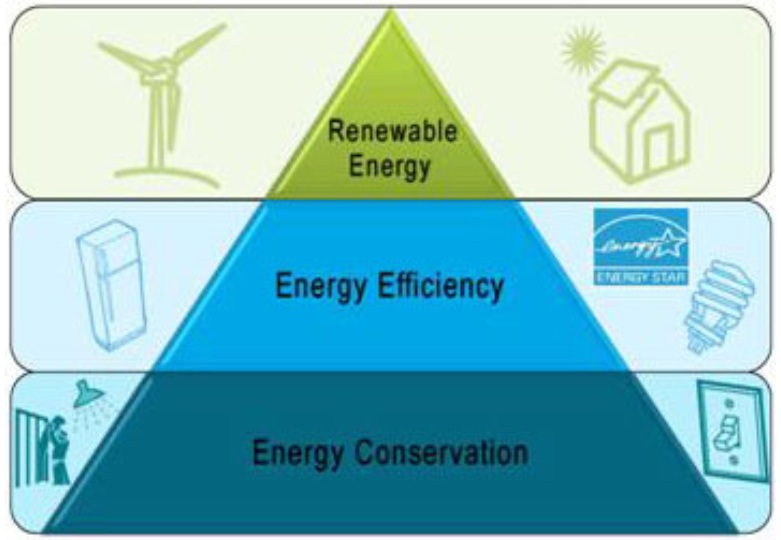 [Speaker Notes: “The cleanest and cheapest types of energy are unused energy.”

This energy pyramid illustrates the idea that energy conservation and efficiency should be the first approach to “green energy.” Once you have done what you can to cut energy use and maximize efficiency, then renewable energy technologies can more effectively supplement your remaining energy needs.]
Energy Conservation & Efficiency
Energy Conservation: Reducing or eliminating usage to save energy.

Energy Efficiency: Getting the most productivity from every unit of energy.


On-farm energy conservation and efficiency measures could save up to $1 billion a year.
Slide 49
[Speaker Notes: For example: Turning off a light is energy conservation. Replacing an incandescent lamp with a compact fluorescent lamp (which uses much less energy to produce the same amount of light) is energy efficiency. Both efficiency and conservation serve the same purpose to reduce energy usage.

NOTE TO STUDENTS: Both terms are often used interchangeable in this course, as efficiency is a form of energy conservation (reducing use). 

More info:  http://www.nrdc.org/globalWarming/files/ACESfarming.pdf]
Benefits of Conservation/Efficiency
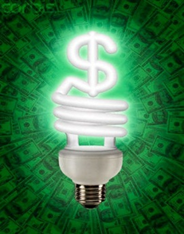 Reduced Costs = Increased Profits

Improved Processes & Productivity  

Protects natural resources vital for farming

Less dependence on unstable energy sources
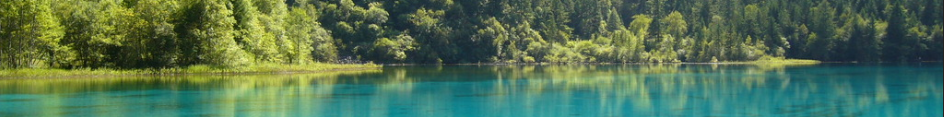 [Speaker Notes: (THIS TOPIC APPEARS ON QUIZ)

Reduced Costs and Increased profits are attained by lower fuel and energy bills, realized by less energy consumption.

Improved processes & productivity are attained through more reliable and efficient equipment that are generally associated with fine-tuning and upgrading equipment for efficiency. For instance, studies have shown higher worker productivity and safety when dairy barns are lit with brighter high-efficiency lights, this is also an example of increased profits.

Being less affected by volatile energy prices is mostly attained through efficiency measures associated with petroleum driven machines. For example, variable-rate technologies (i.e., precision planting & customized N/P/K application) reduces diesel use by tractors and natural gas used in the production of fertilizers (often manufactured overseas).

Protection of natural resources vital for farming is a direct effect of less fossil fuel use and its associated pollutants. Clean air, water and soil are essential for productive and sustainable farming.

Source: The National Sustainable Agriculture Information Service - ATTRA - is developed and managed by the National Center for Appropriate Technology (NCAT).]
Renewable Energy from Farms
Renewable Energy: 
Naturally occurring energy sources that are quickly regenerated and do not pollute the environment.

Farms have great potential to generate renewable energy with their abundant natural resources.
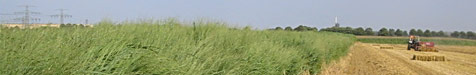 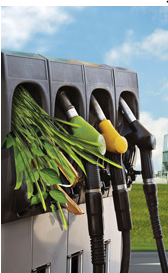 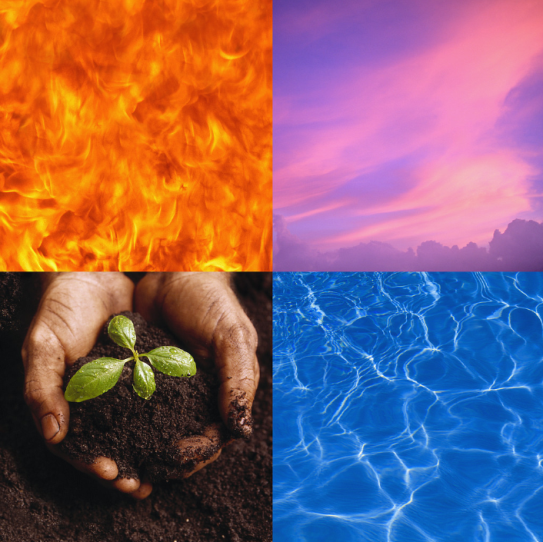 Slide 51
[Speaker Notes: Other definitions for renewable energy: 
Energy sources that are naturally regenerated over a short period of time.
Energy produced without burning fossil fuels.
Energy sources that meet the needs of the present without compromising the ability of future generations to meet their needs.]
Discussion
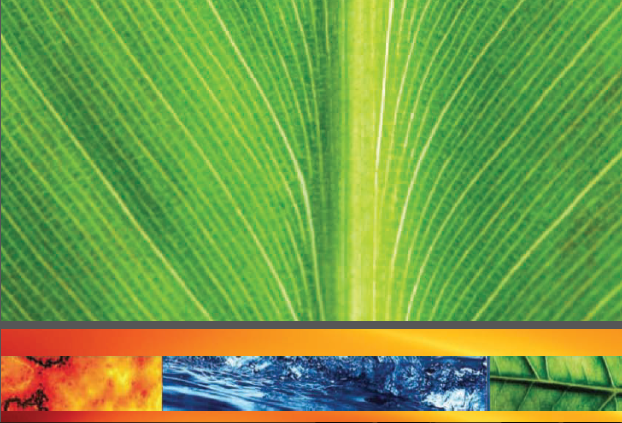 How can a farm’s natural resources be used to produce renewable energy?
Slide 52
[Speaker Notes: (answers listed on next slide)
Wind power
Solar Power
Hydro Power
Geothermal Energy
Biogas
Biomass]
On-Farm Energy Potential
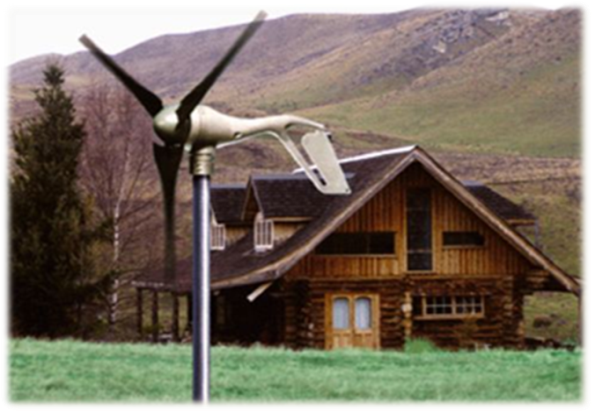 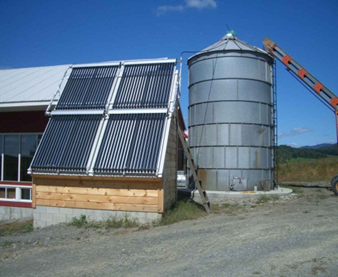 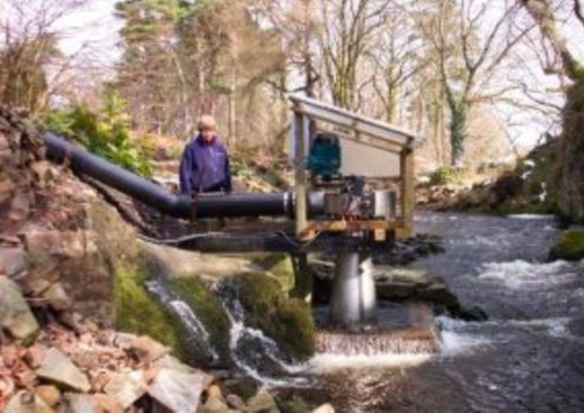 Solar Power                   Wind Power                      Hydroelectric






   Biomass Fuels                   Biogas                             Geothermal
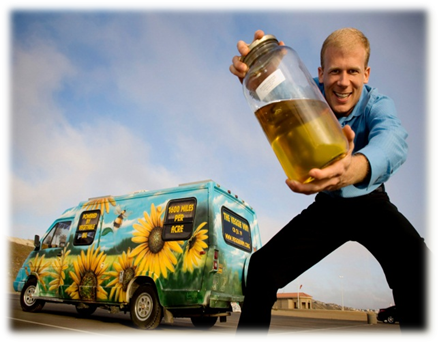 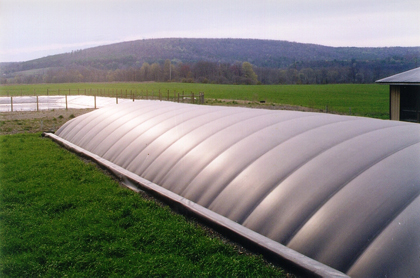 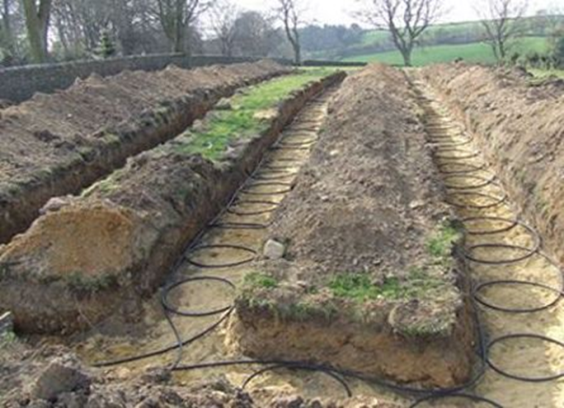 Slide 53
Energy Potential & Reserves
Comparing finite and renewable planetary energy reserves in Terawatt years.

Total recoverable reserves are shown for the finite resources. 

Yearly potential is shown for the renewables.
(Source: Perez & Perez, 2009a)
Slide 54
[Speaker Notes: Note to students that the reserves for fossil fuels on the right are lifetime supplies, whereas the renewables are shown as regenerating annual reserves. 

(One Terawatt is one trillion watts)]
Stewardship
Farmers have a tradition of land stewardship and their investment in renewable energy supports their role of protecting the land, air, and water we all depend upon.
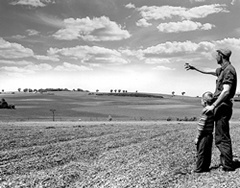 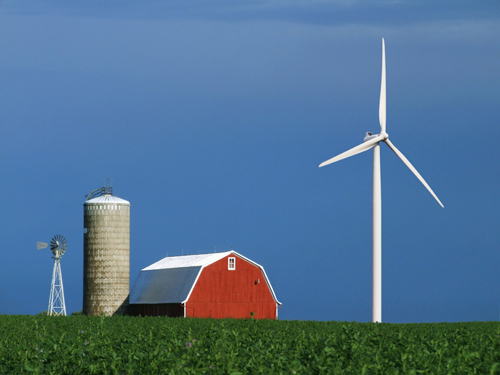 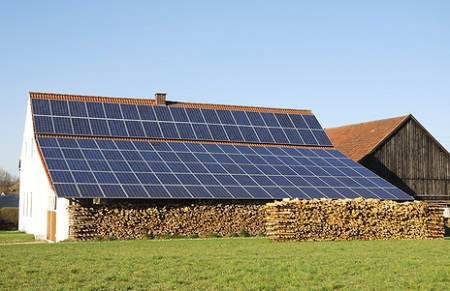 Slide 55
Summary
Modern farming relies on large, timely energy supplies at specific stages of production to achieve optimum yields.
 
Fuel prices greatly affect agricultural inputs and outputs.

Ag affects and is effected by climate change. 

On-farm energy production and efficiency are ways for farmers to maximize profits and protect natural resources.
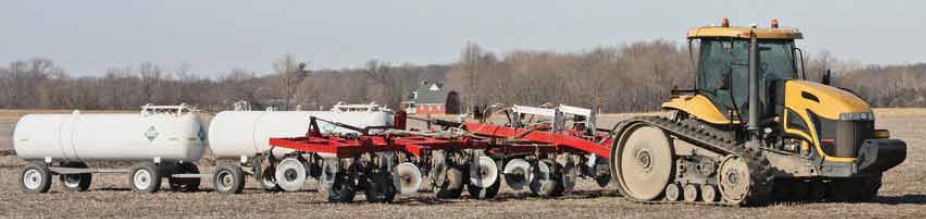 Slide 56
So what is our role?
To teach basic knowledge and skills about energy and energy production.
To ensure our students develop an understanding of the careers in the energy industry.
To develop a pathway for our students into those careers.
To provide information to students and their parents about the educational skills and career options.
Slide 57
Career Stream & Education
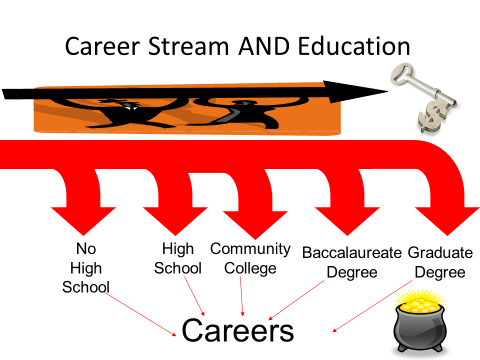 Slide 58
Overcoming Poverty
1. Low Education/Job Skills
2. Low-wage Employment/Unemployment
3. Single Motherhood
4. Lack of Health or Dental Care
5. Unreliable Transportation
6. Lack of Affordable Housing
7. Childhood Poverty
Slide 59
Overcoming Poverty
8. Lack of Access to Affordable, Quality Child Care
9. Outliving Resources
10. Lack of Access to Treatments for Addiction and Mental Illness
11. Criminal Record
12. Cultural Factors
13. Inadequate Assets/Asset Traps
Slide 60
Lifetime Value of Education
Slide 61
Lifetime Value of Education
Lifetime Value of Education
Supplemental Reports and Resources
Farm Energy: http://www.extension.org/pages/26649/introduction-to-farm-energy
GHG from Ag:  http://www.usda.gov/oce/climate_change/AFGG_Inventory/5_AgriculturalEnergyUse.pdf
Fossil fuels & climate change:  http://www.sustainabletable.org/issues/energy/
Slide 64
[Speaker Notes: Optional

Ag-Energy report from Farming Futures can be found at:  http://www.farmingfutures.org.uk/sites/default/files/casestudy/pdf/Factsheet%201%20Food,%20energy%20and%20the%20future%20of%20farming.pdf]
Photo Credits
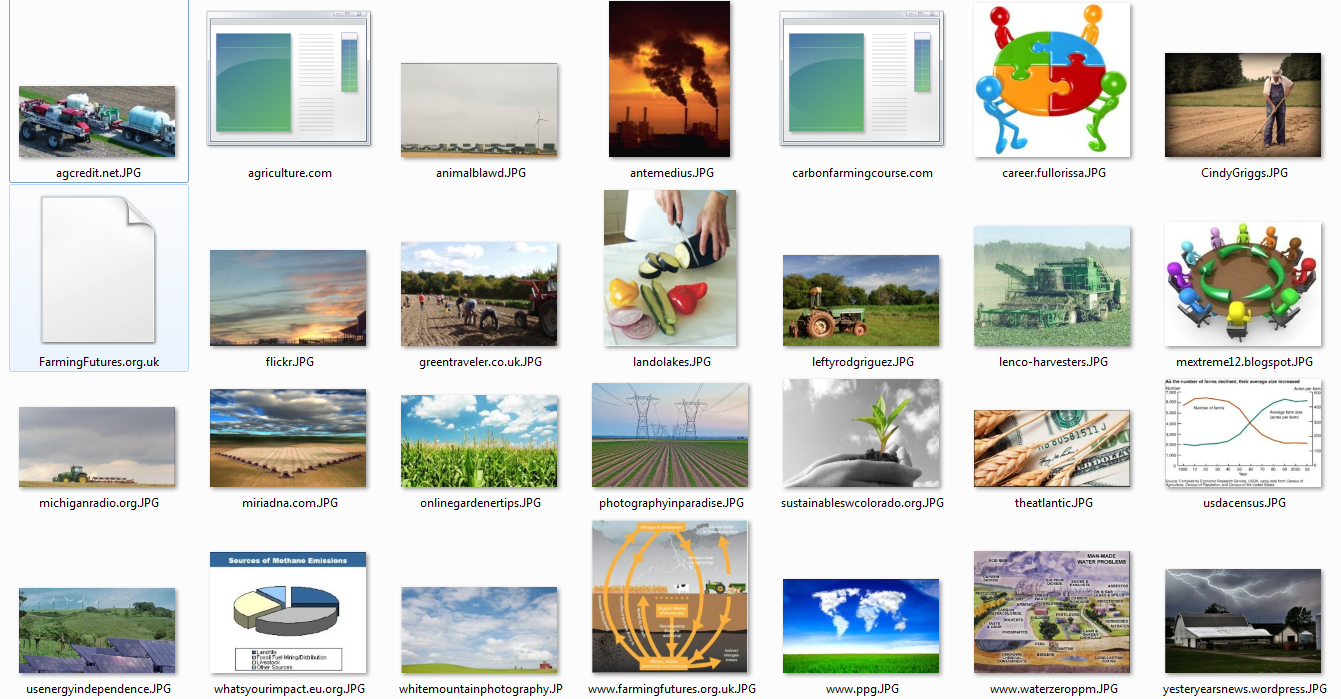 Slide 65